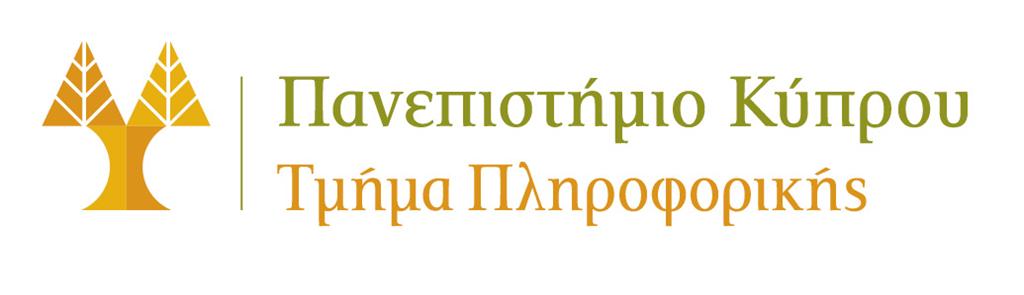 University of Cyprus - MSc Artificial Intelligence
MAI612 - MACHINE LEARNING
Lecture 1: Introduction to Machine Learning
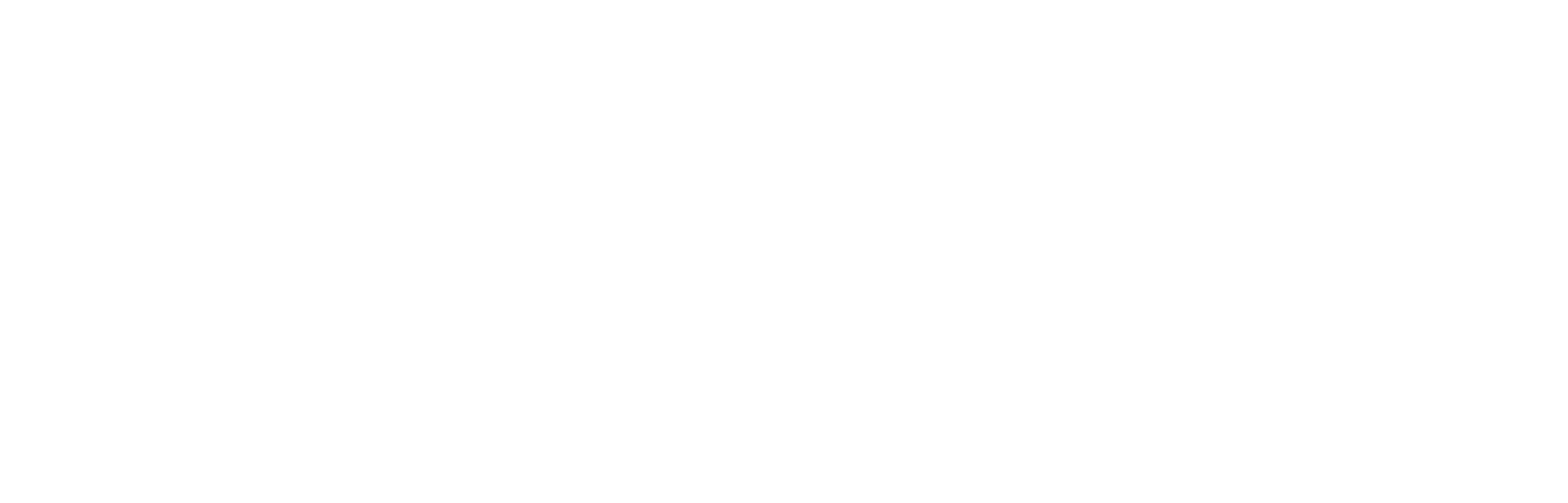 Vassilis Vassiliades, PhD
Winter Semester 2022/23
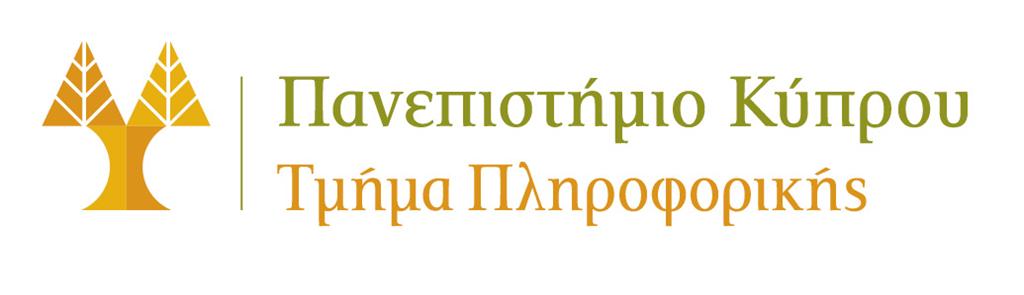 About Me
Vassilis Vassiliades, PhD
Research Team Leader at CYENS Centre of Excellence

Research Interests:
Machine Learning, Evolutionary Computation, Robotics

Google Scholar:
https://scholar.google.com/citations?user=_Hzp2B0AAAAJ&hl=en
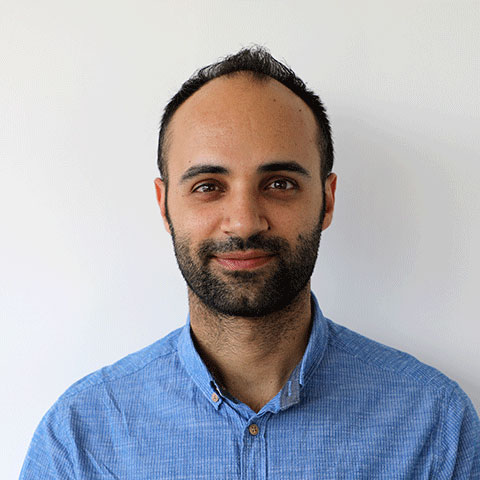 2
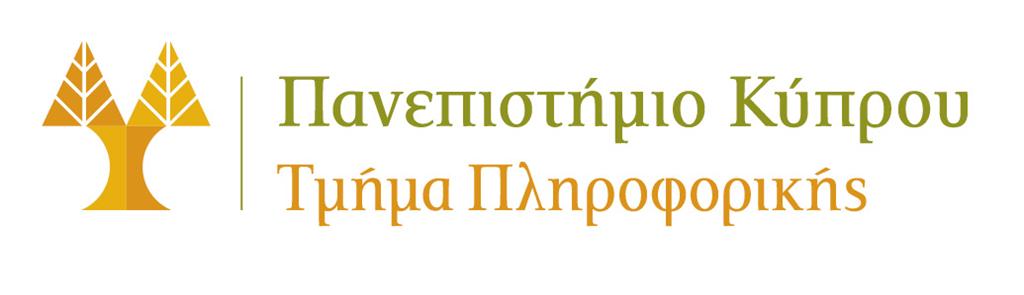 Learning Outcomes

Understand how to structure ML projects and their lifecycle: data preparation, development, evaluation, deployment.
Gain practical experience with various supervised learning models for regression and classification problems.
Know how to implement unsupervised learning models for clustering, dimensionality reduction, anomaly detection and recommendation systems.
Understand what reinforcement learning is, how it can be used for sequential decision making problems and acquire hands-on experience with it.
3
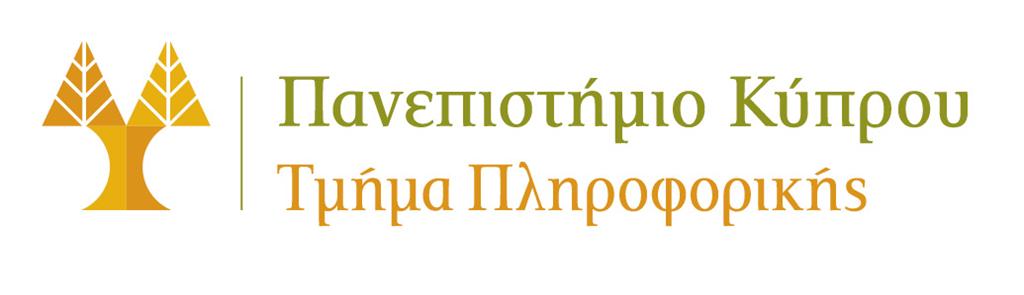 Syllabus
Part 1: Introduction
Introduction, Data preparation
Part 2: Supervised Learning
Regression, Classification, Model Evaluation and Improvement, Trees and Forests, Kernel-based methods, Neural Networks
Part 3: Unsupervised Learning
Clustering, Dimensionality Reduction, Anomaly Detection, Recommender Systems
Part 4: Reinforcement Learning
Introduction, Markov Decision Processes and Dynamic Programming, Model-free Prediction and Control
4
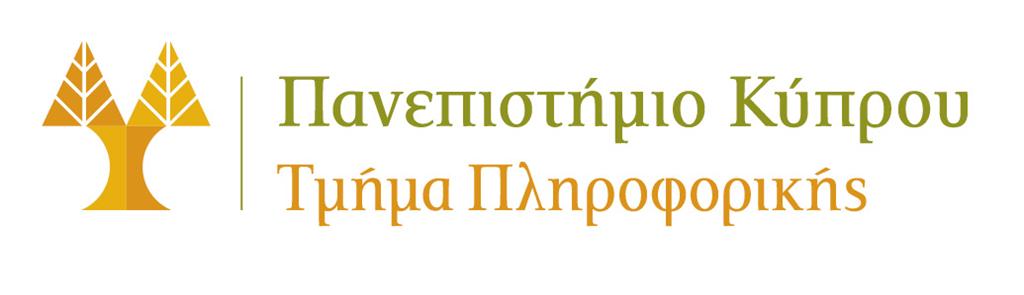 Lecture 1: Introduction to Machine Learning
Learning Outcomes
You will gain a basic understanding of:
how Machine Learning (ML) relates to Artificial Intelligence (AI)
the difference between traditional programming and ML
what ML is, some terminology and applications
the three main types of ML
the lifecycle of an ML project
5
Artificial Intelligence
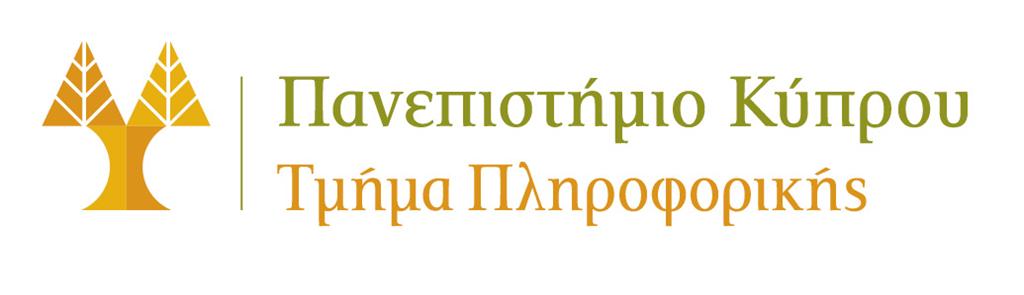 Sci-fi Quiz
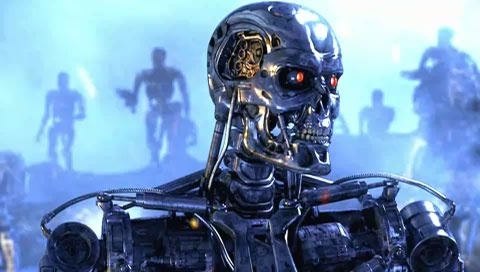 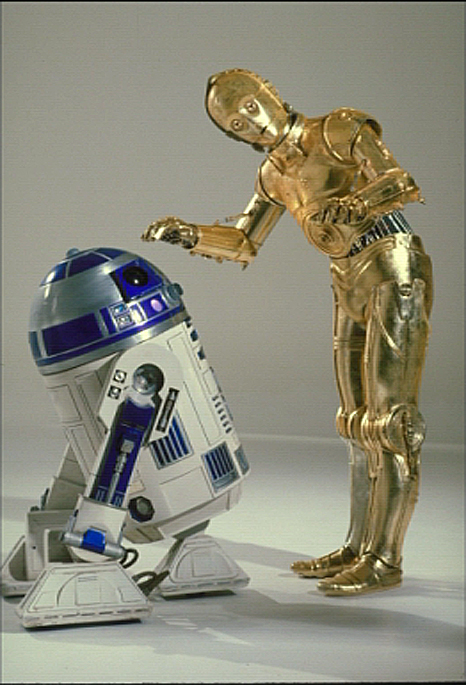 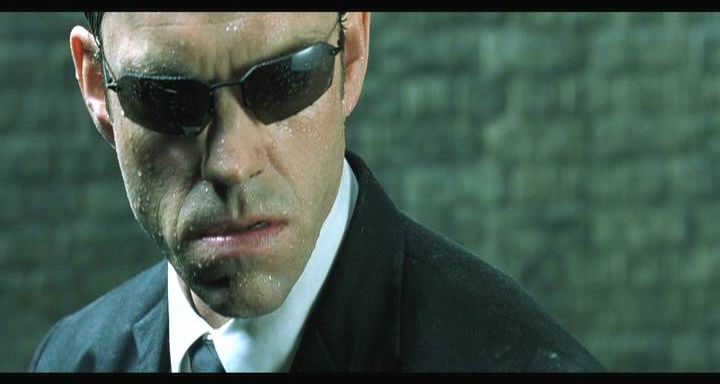 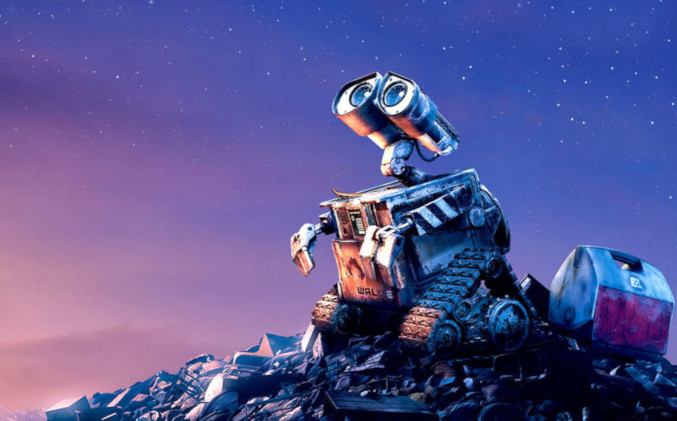 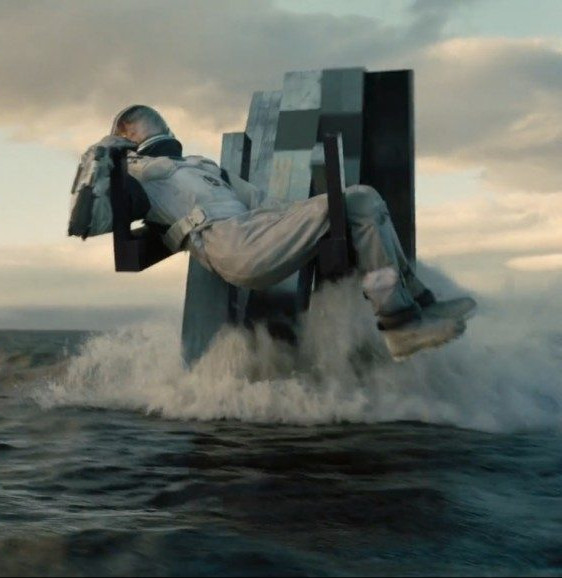 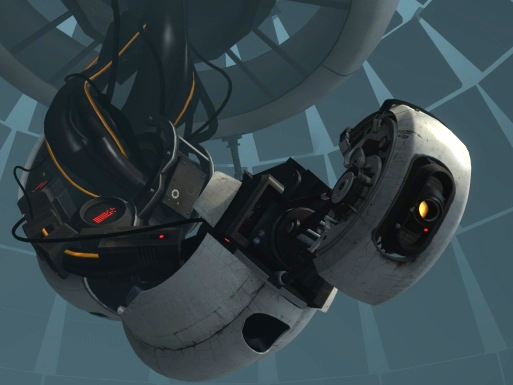 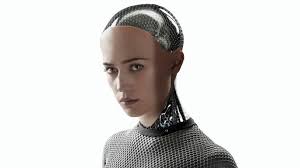 7
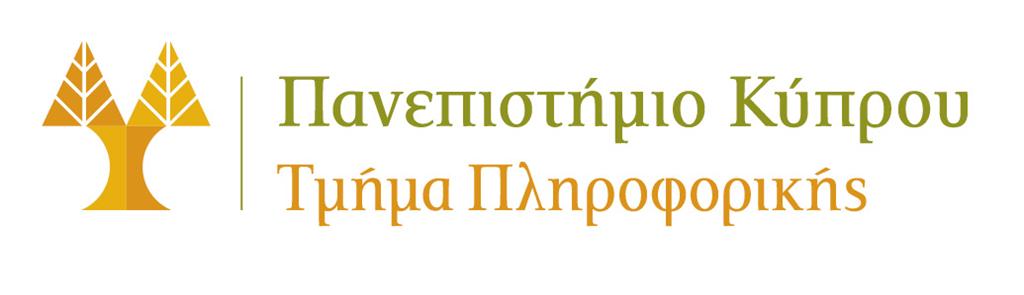 Intelligence
“Capacity for: logic, understanding, self-awareness, learning, emotional knowledge, reasoning, planning, creativity, critical thinking, and problem solving.”
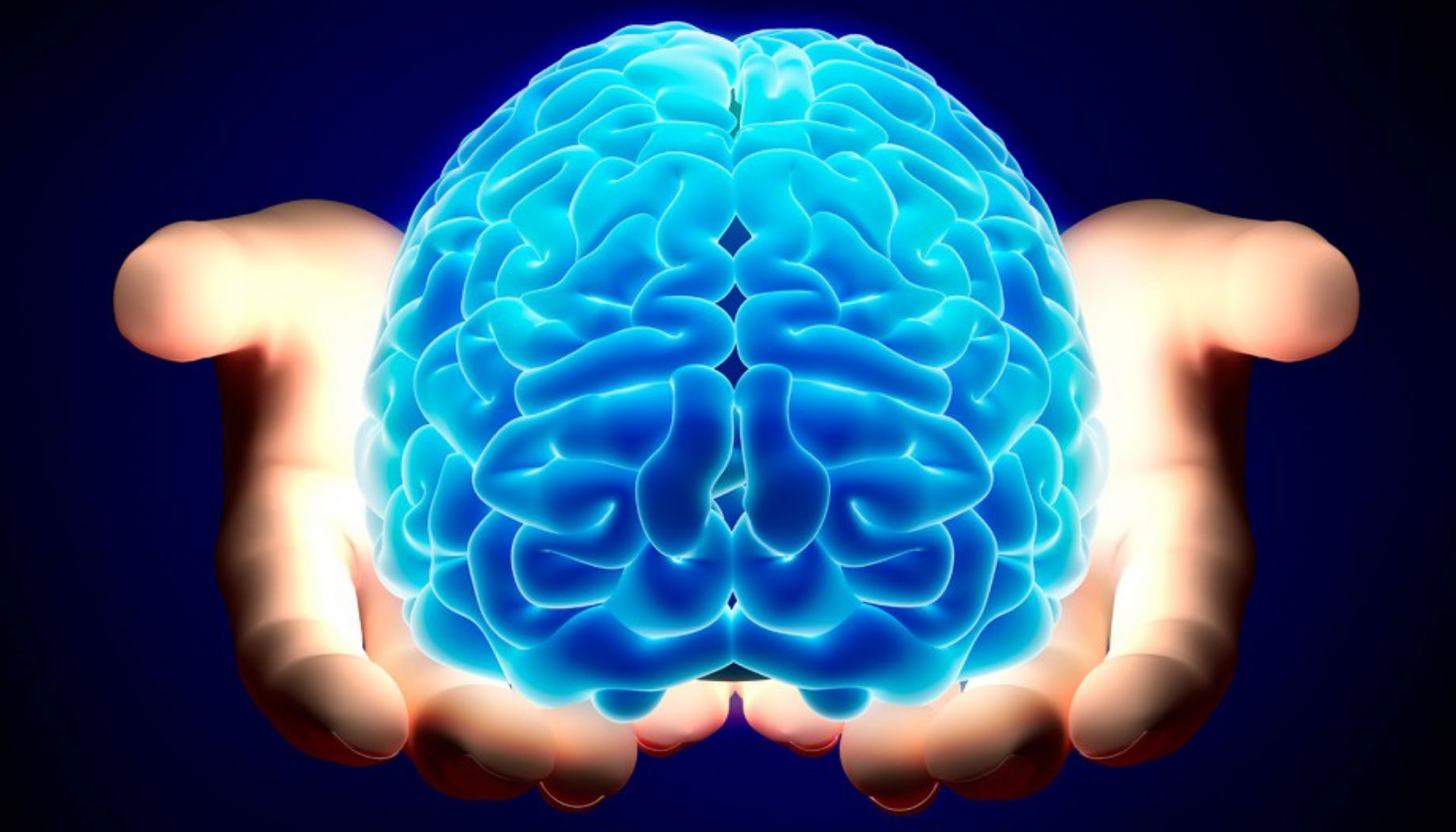 “Ability to perceive or infer information, and to retain it as knowledge to be applied towards adaptive behaviors within an environment or context.”
Source: https://en.wikipedia.org/wiki/Intelligence
8
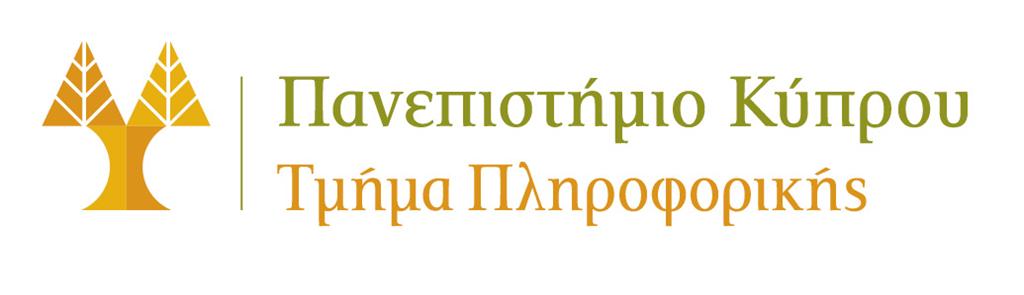 What is Artificial Intelligence?
Can it reason?
(e.g. draw logical conclusions)
Can it see?
(and identify things)
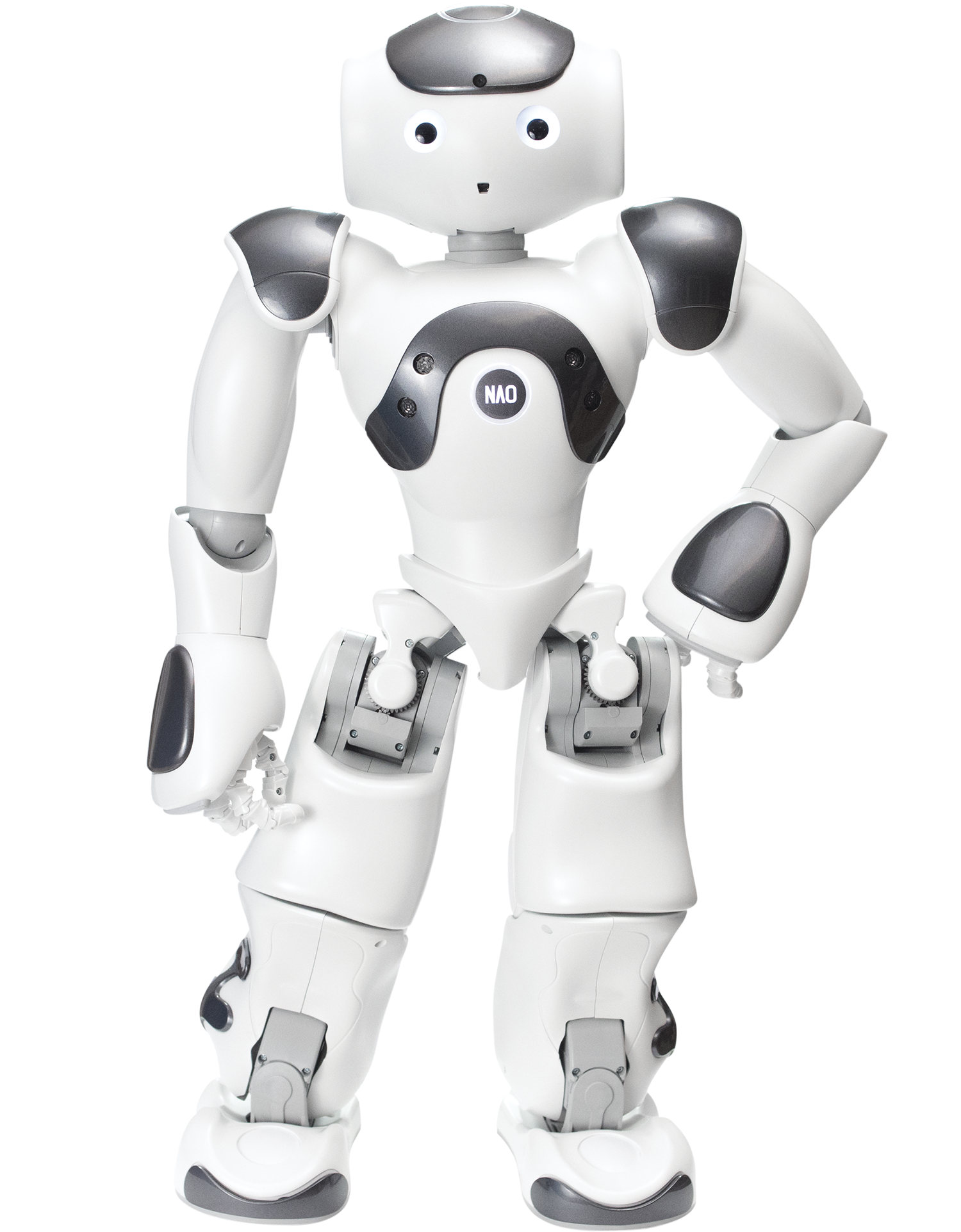 Can it hear?
(and respond in a useful and sensible way)
Can it move?
(by itself, not on a programmed path)
Can it read?
(and analyse patterns in text)
Can it learn?
(modify its behavior to become more efficient)
9
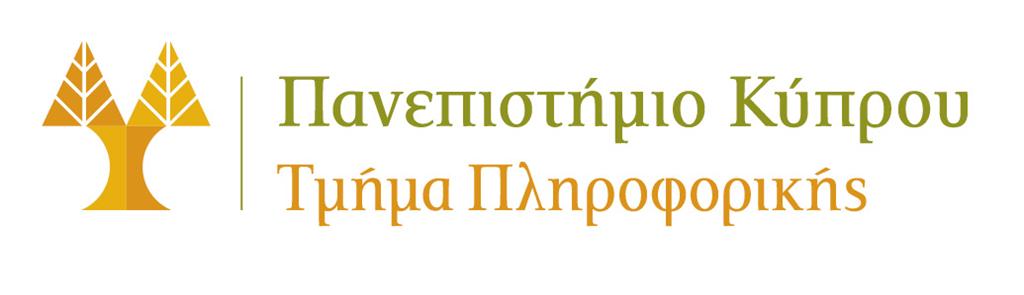 Foundations of AI
Biology
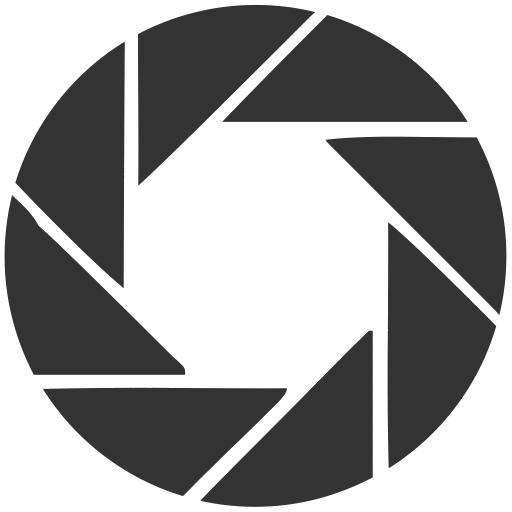 Psychology
Economics
Computer Engineering
Artificial
Intelligence
Mathematics
Control theory & Cybernetics
Philosophy
Linguistics
10
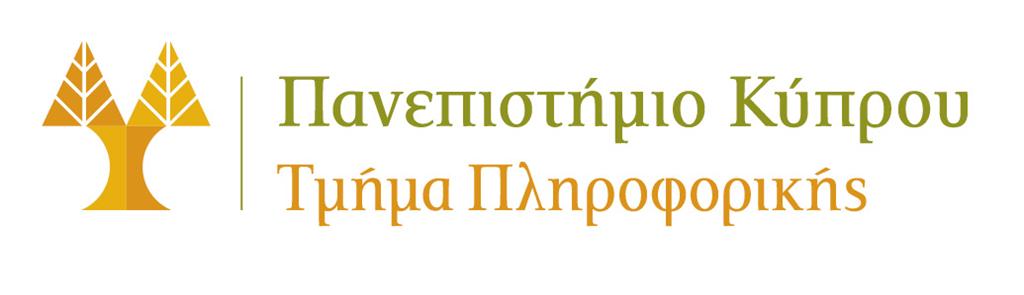 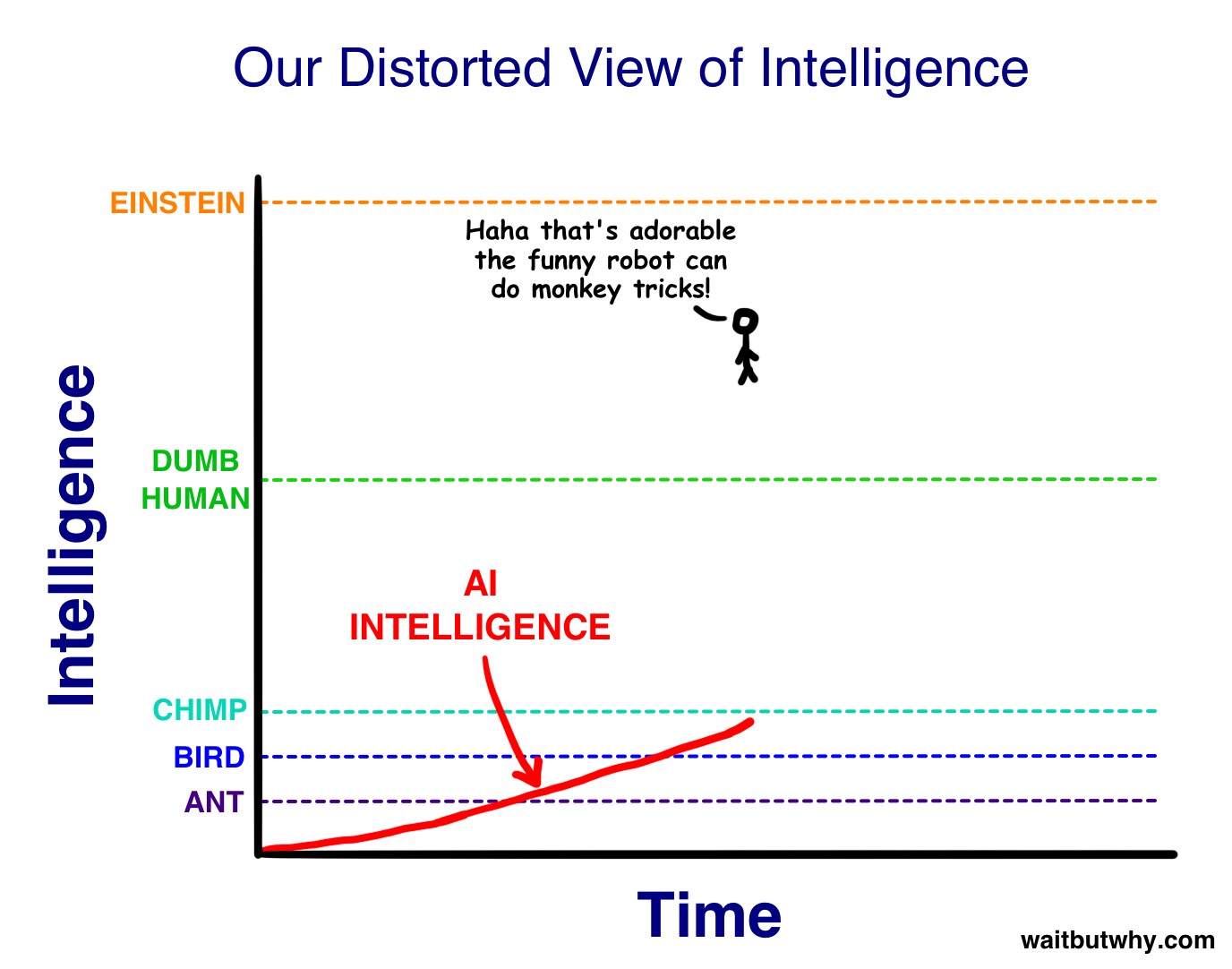 11
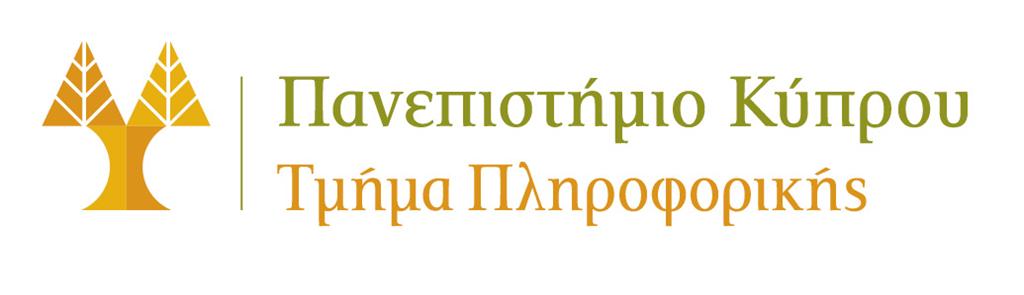 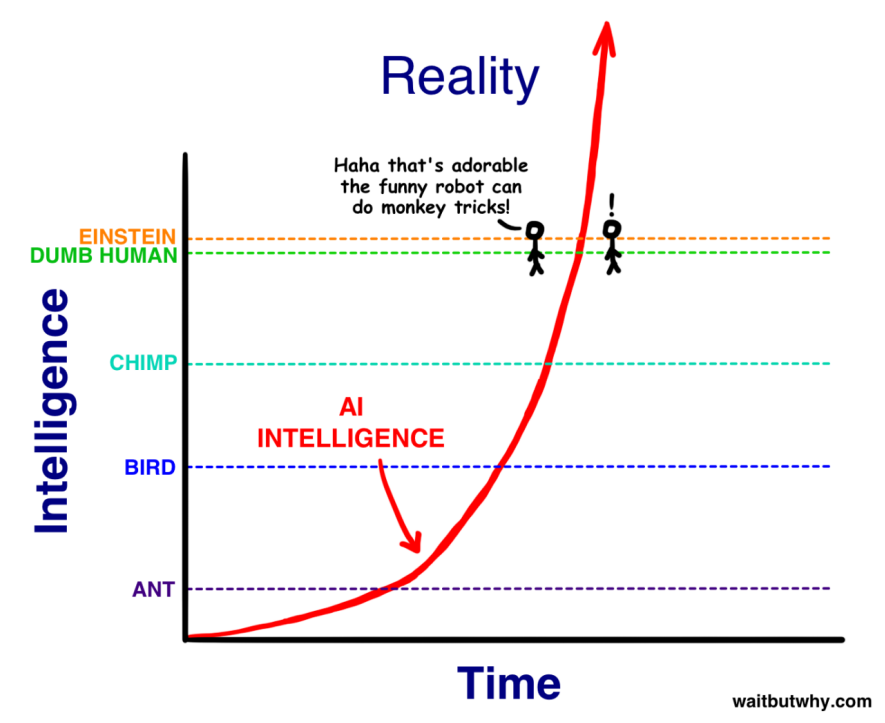 12
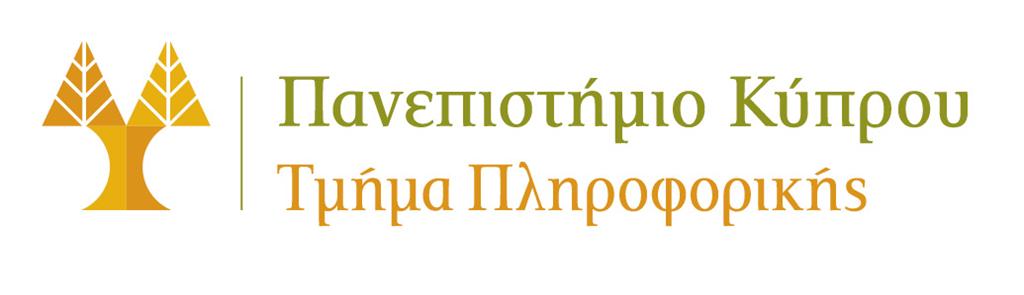 The fourth industrial revolution
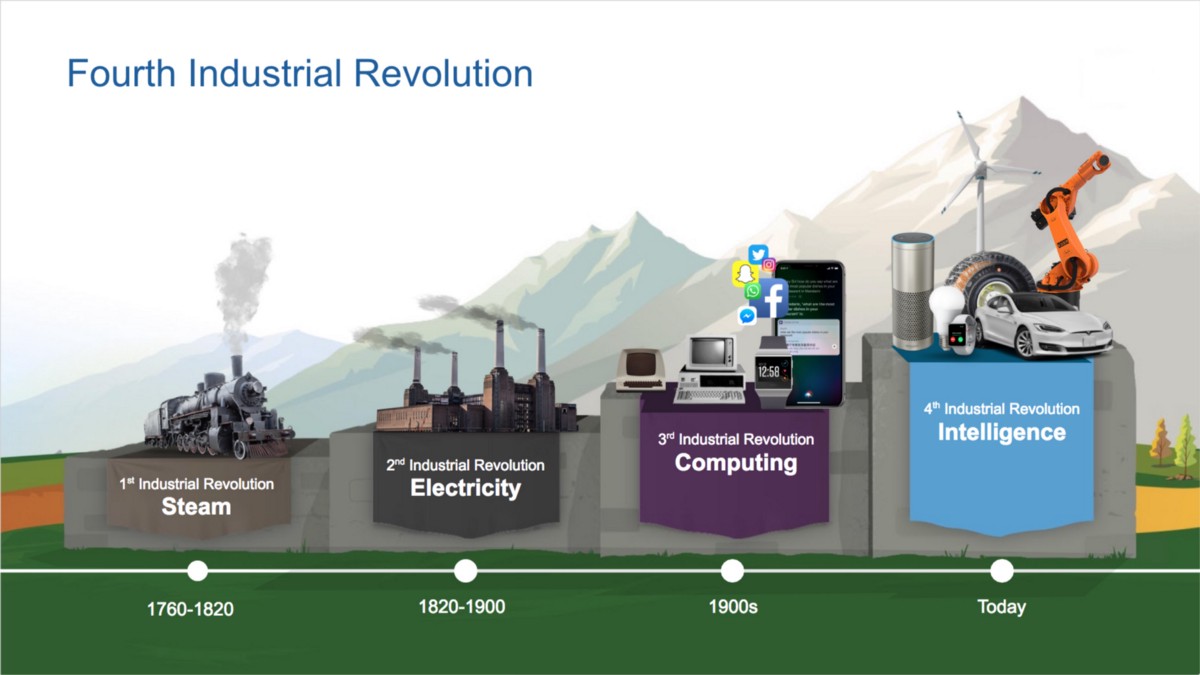 source
13
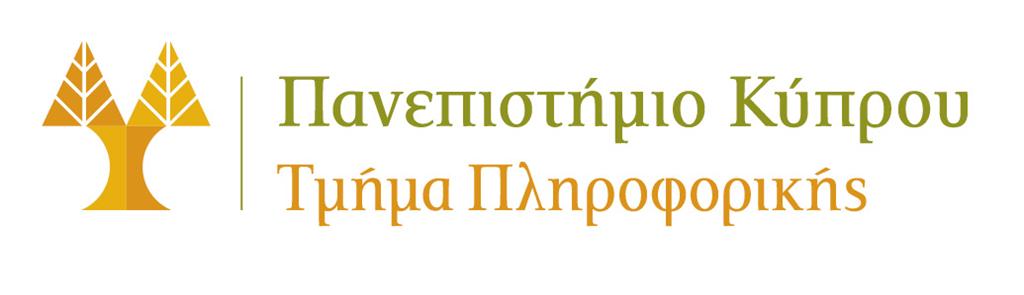 Will robots take over our jobs?
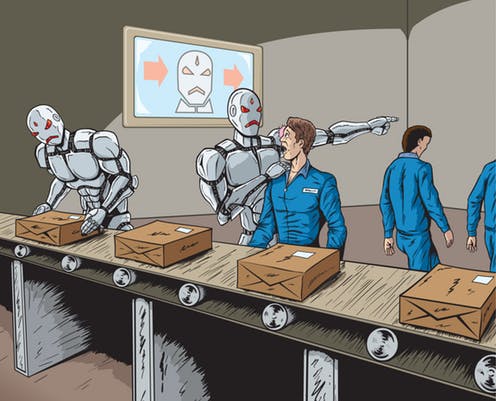 Which jobs will be replaced by AI?

Taxi drivers?
Lawyers?
Artists?
14
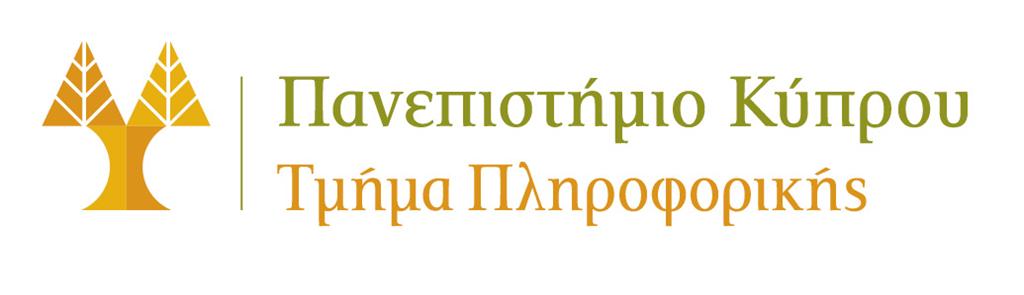 AI impact in all industries
Technology has created more jobs than it has destroyed (source)

UK government estimated that AI would add £630 billion to UK economy by 2035!
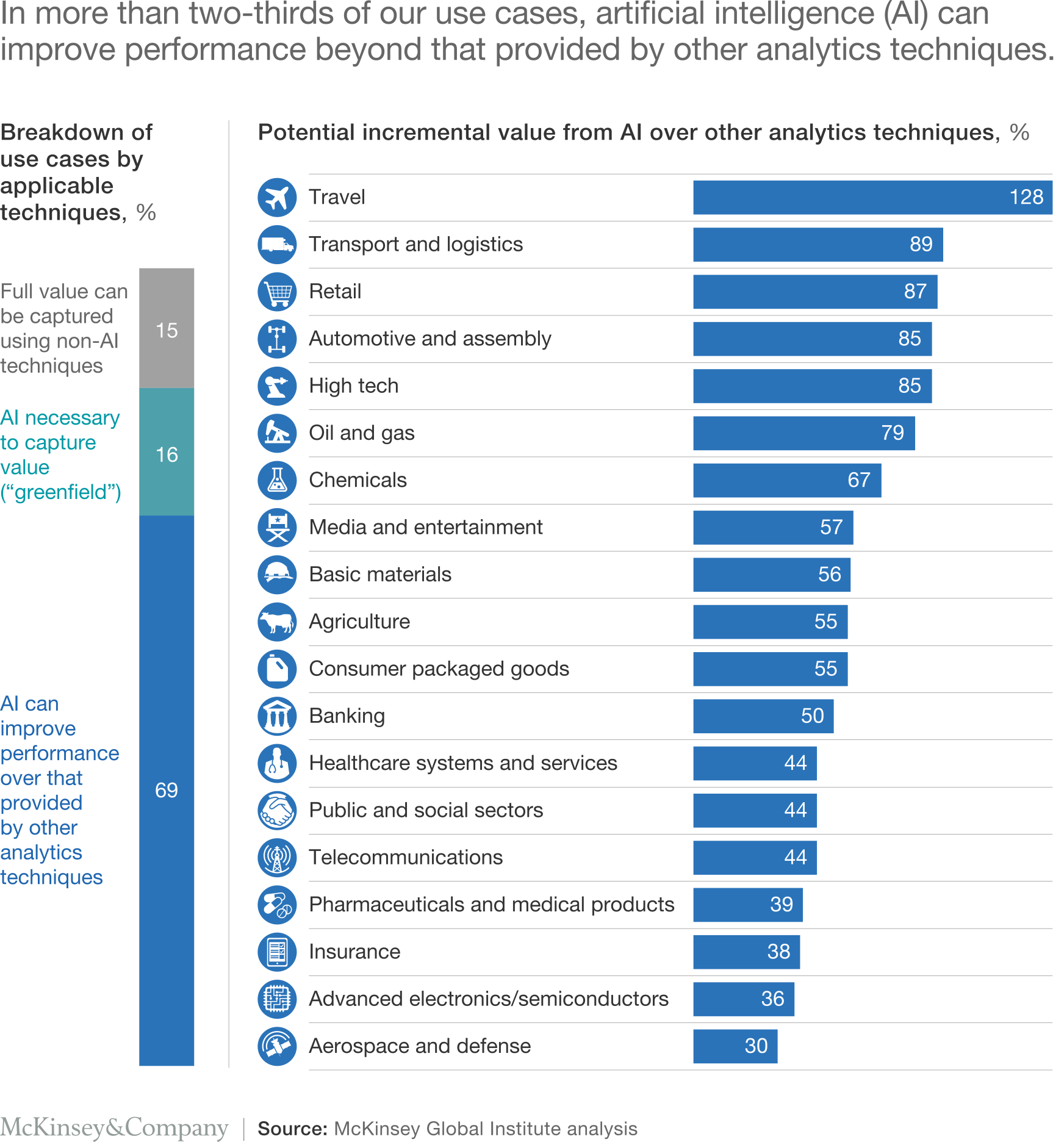 15
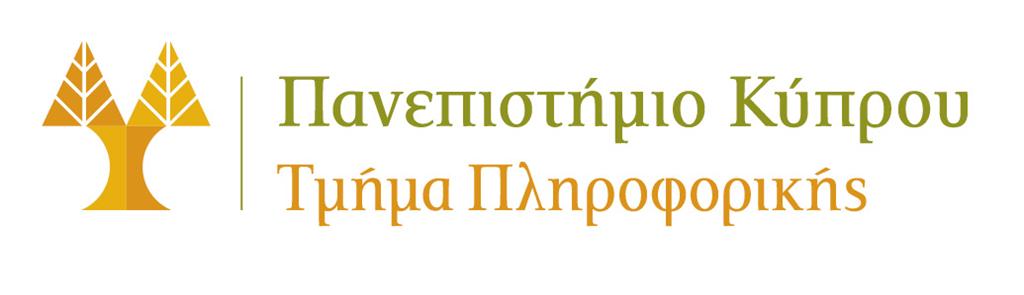 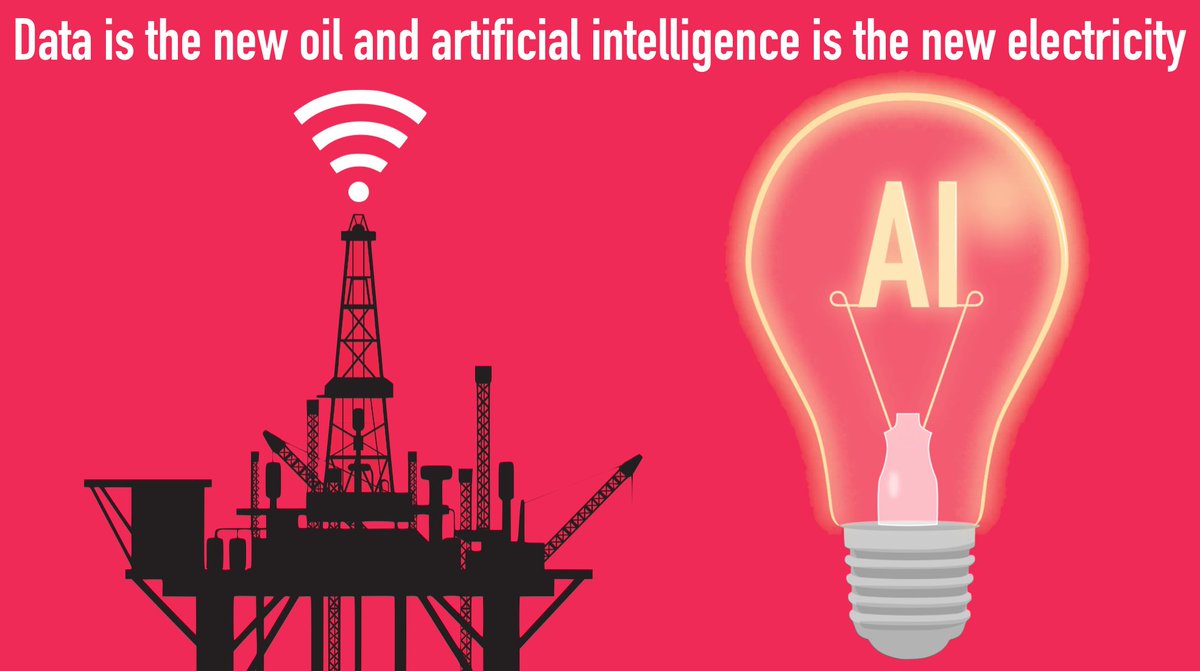 source
16
Machine Learning
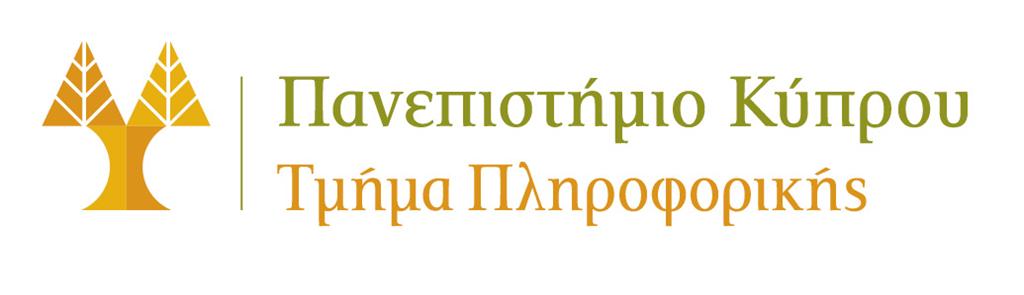 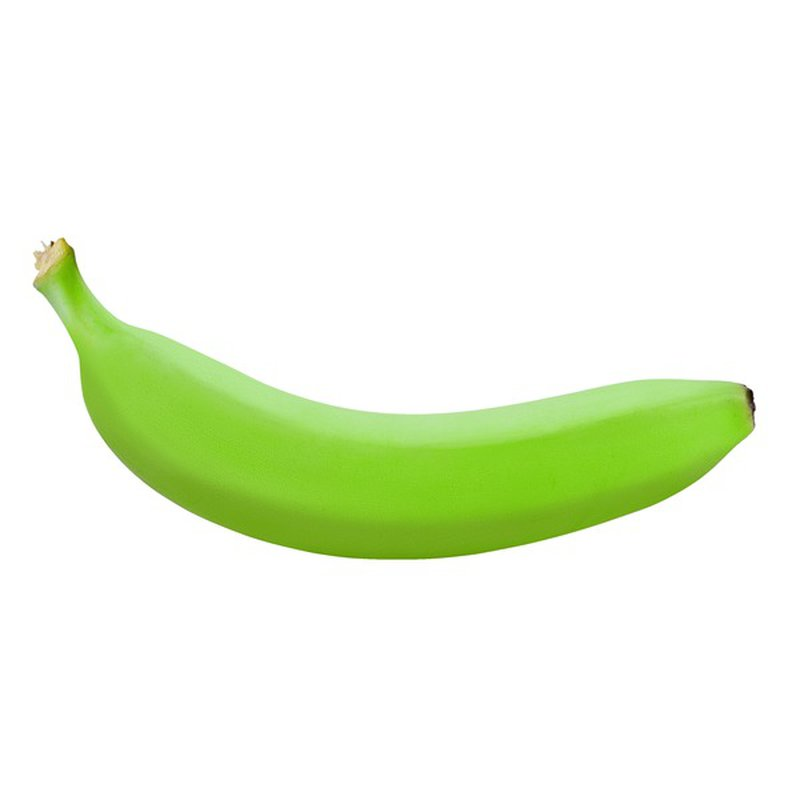 Programming vs Learning: Let’s program a fruit image classifier
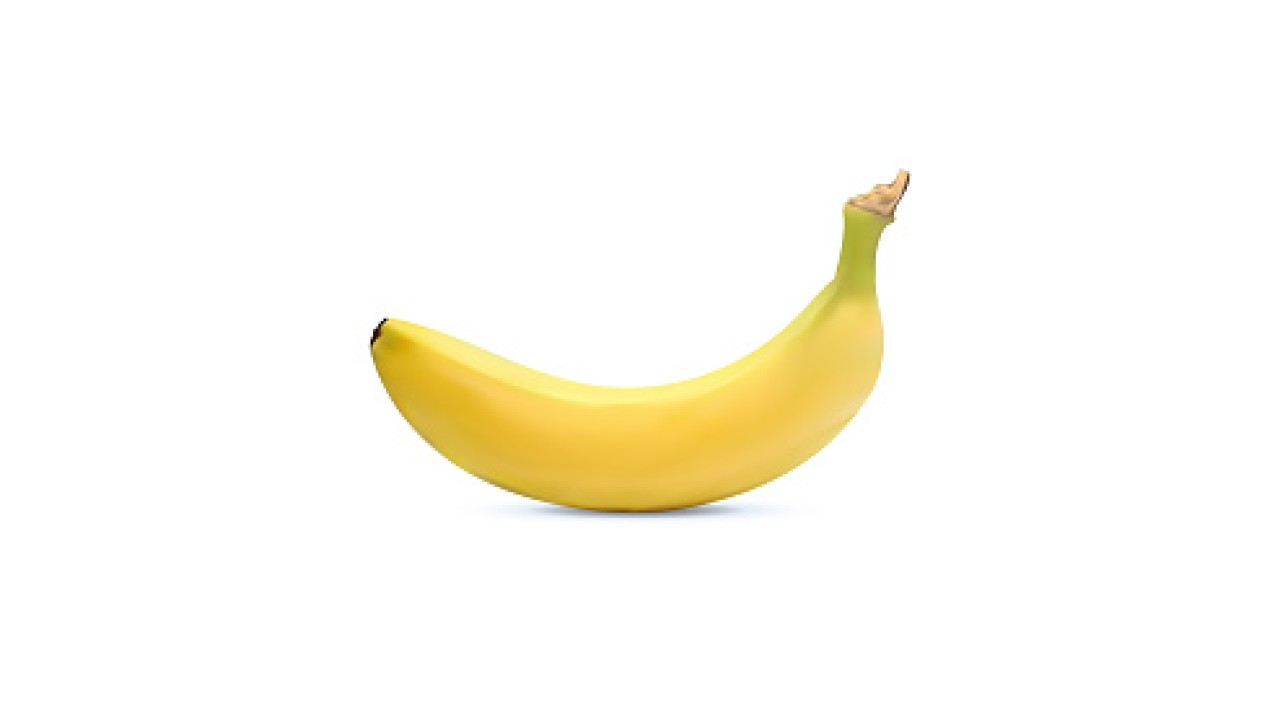 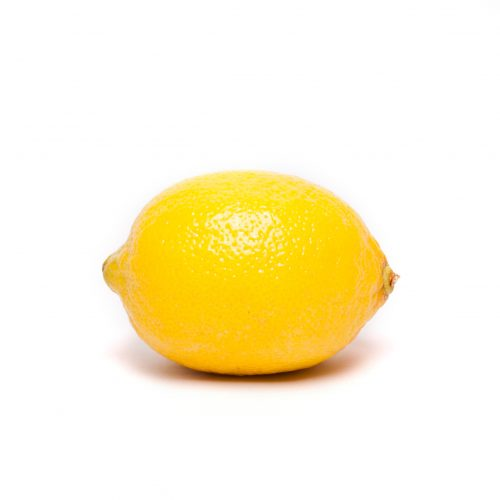 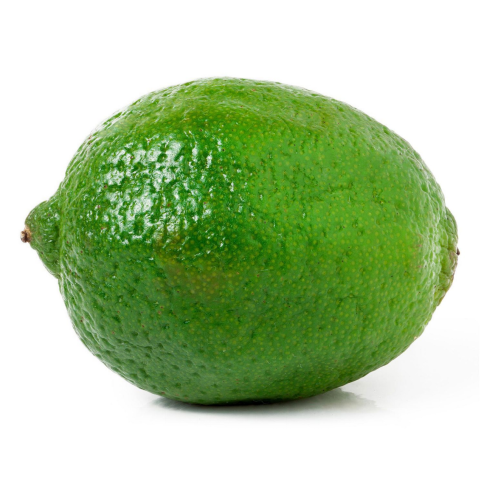 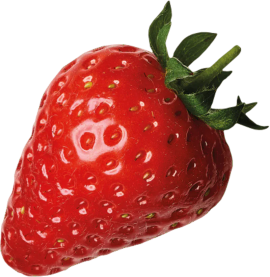 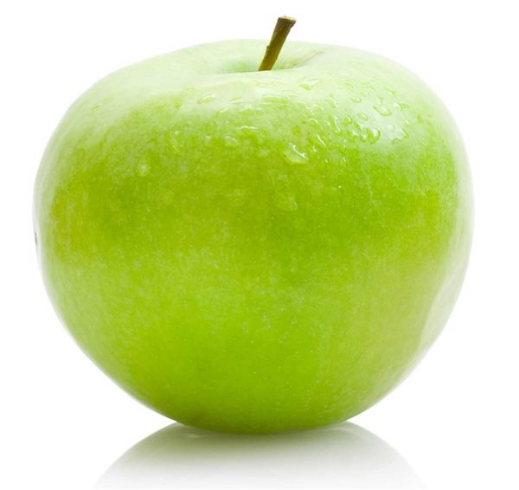 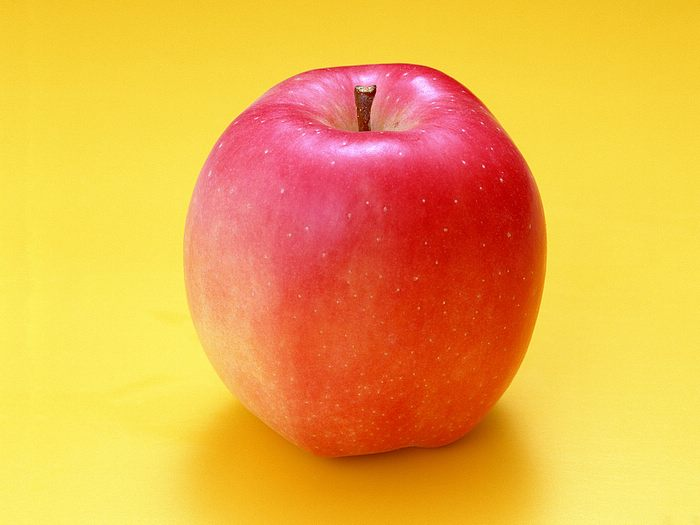 if most pixels are yellow: banana
else: strawberry
if most pixels are yellow: banana
else if most pixels are red: strawberry
else: lime
if most pixels are yellow:
  if shape is oval-like: lemon
  else: banana
else most pixels are red: strawberry
else: lime
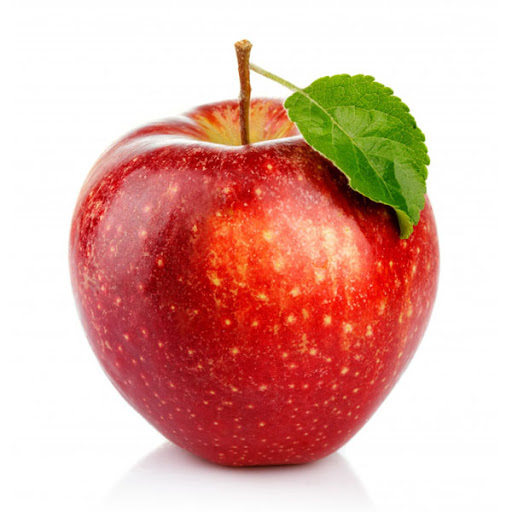 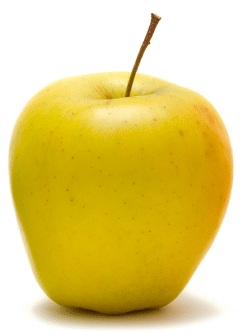 Traditional programming is tedious and prone to human error!

Can we automate the discovery of the “correct” program?
18
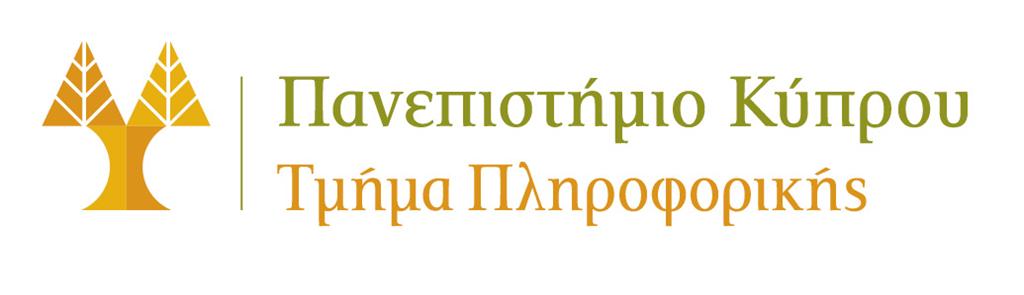 Programming vs Learning
Software 2.0
Programmer:
specifies the goal of the desirable program (e.g., “correctly classify a dataset of input-output pairs of examples”, or “win a game of chess”)
writes a rough skeleton of the code that identifies a subset of program space to search
provides an algorithm to search this space.
Source code: 
dataset and/or functions defining desirable behavior
“initial model” that gives the rough skeleton of the code but with details to be filled in
“compilation” is the process of searching through program space for the “final model”
Software 1.0
Programmer:
identifies desirable behavior of every case
writes explicit instructions to the computer 
Source code:
written in languages such as Python, C++, ...
compiled into a binary which becomes a specific point in program space
Adapted from source
19
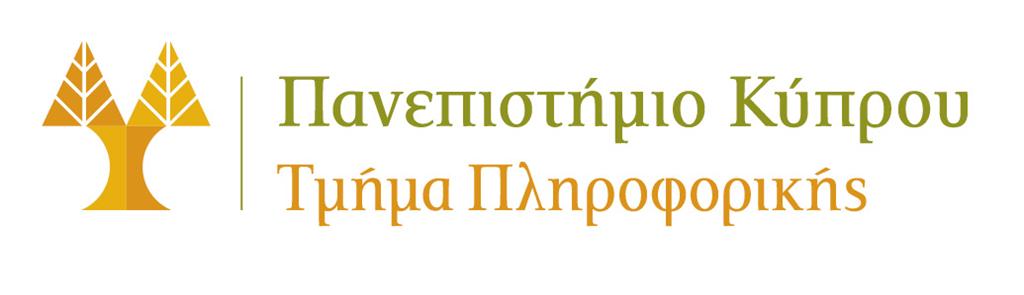 Programming vs Learning
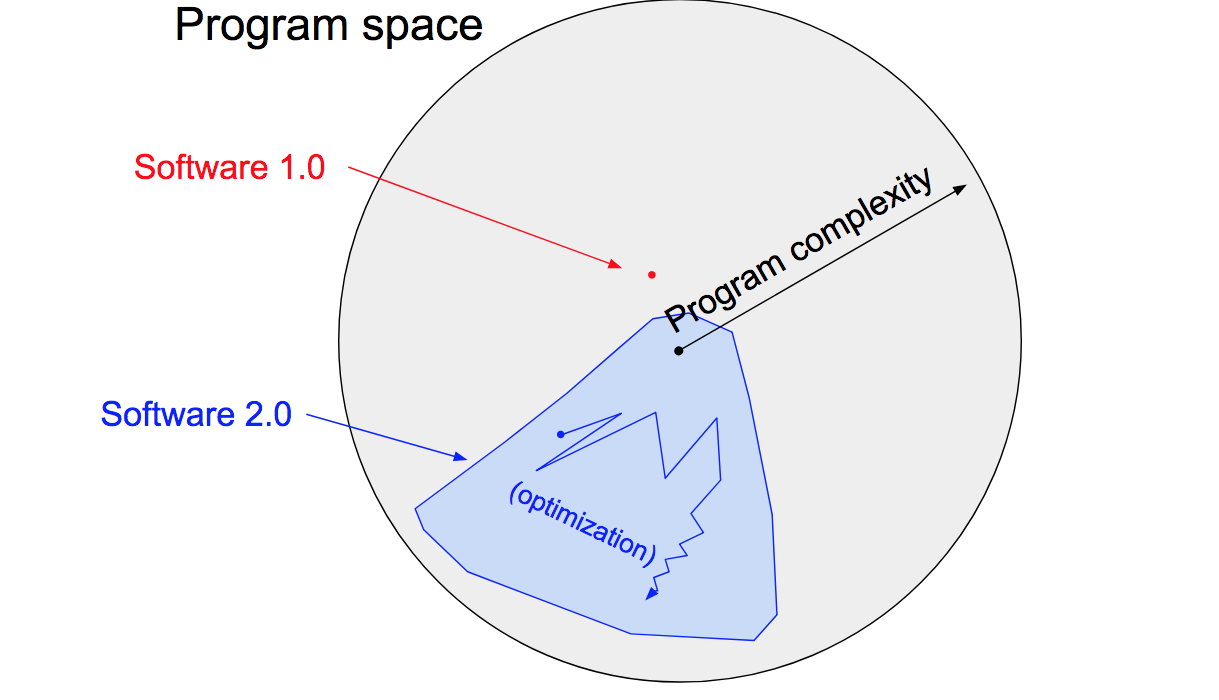 Source
20
Artificial Intelligence
Machine Learning
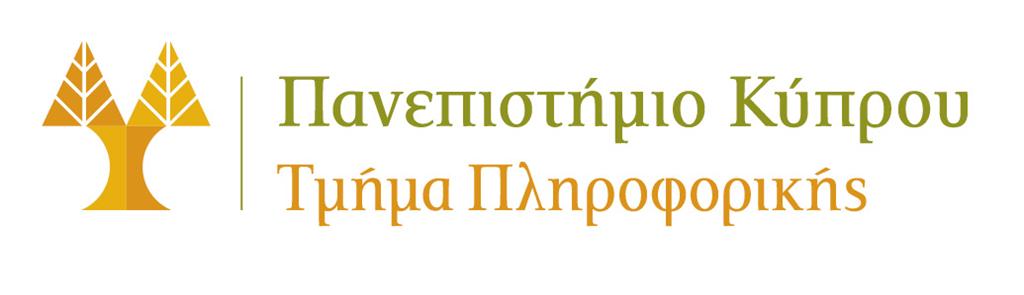 Machine Learning (ML)
Subfield of AI that teaches computers how to learn and act without explicitly programming them.

Discover the hidden structure and regularities in the data.

Use these to make good predictions about the future (unseen data).

Program Discovery from Data.
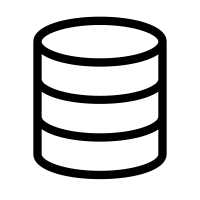 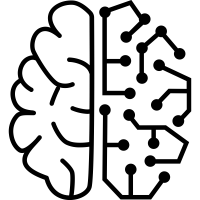 21
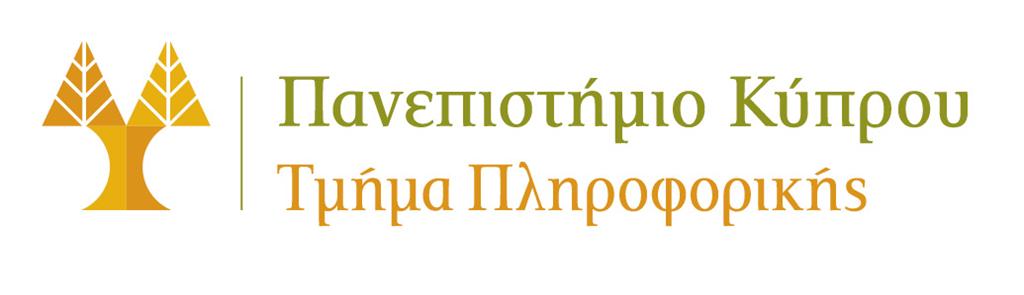 ML Definition and Terminology
Model

Learning Algorithm

Data

e.g., object recognition, fraud detection, forecasting, customer segmentation

Error Function

decreasing error
“A computer program 
is said to 
learn 
from 
experience E 
with respect to some 
task T 
and some 
performance measure P, 
if its performance on T, as measured by P, 
improves 
with experience E.”

- Tom Mitchell. Machine Learning (1997)
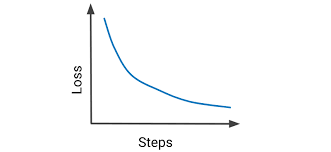 22
Applications
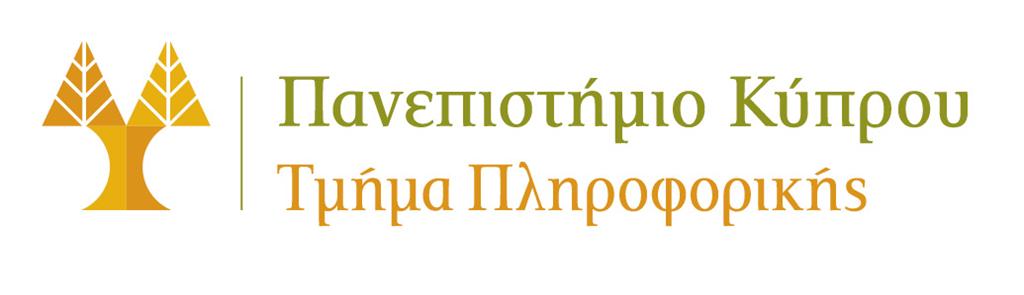 Image Recognition
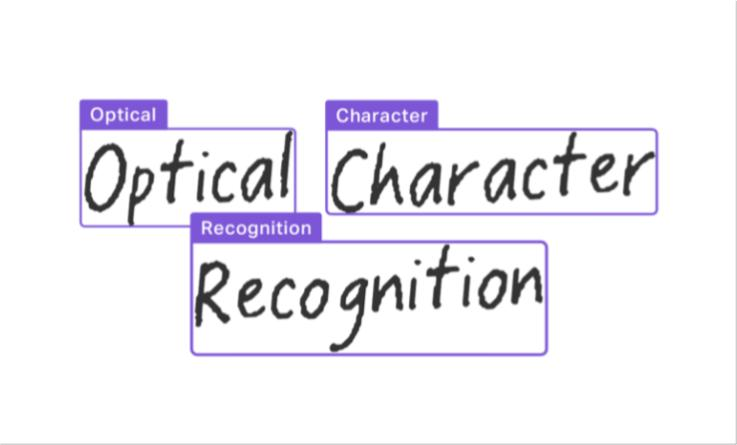 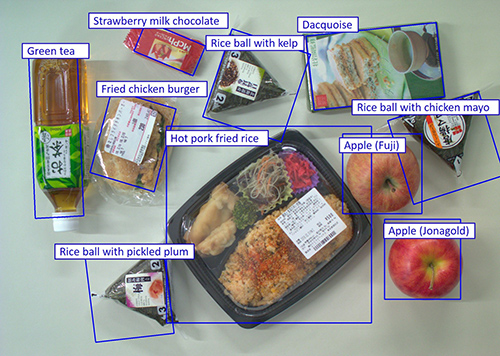 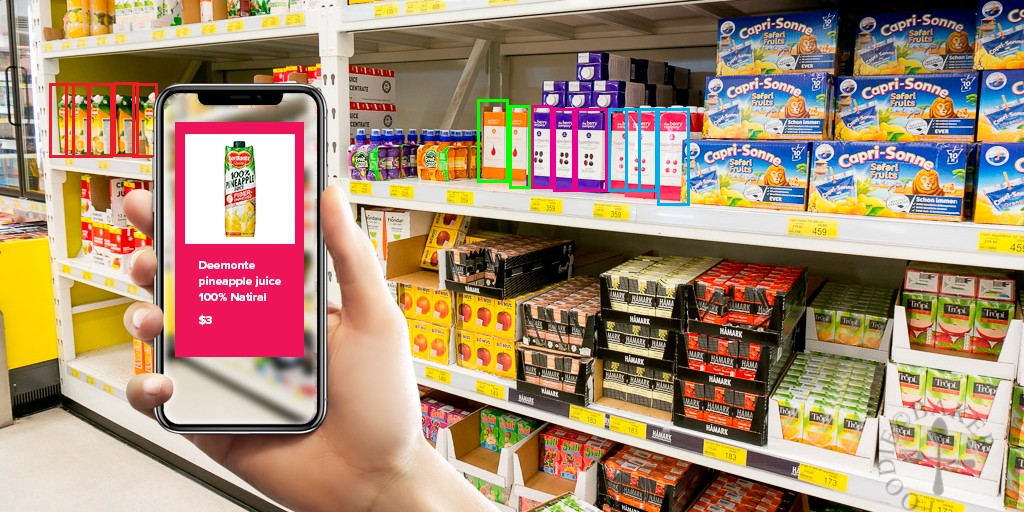 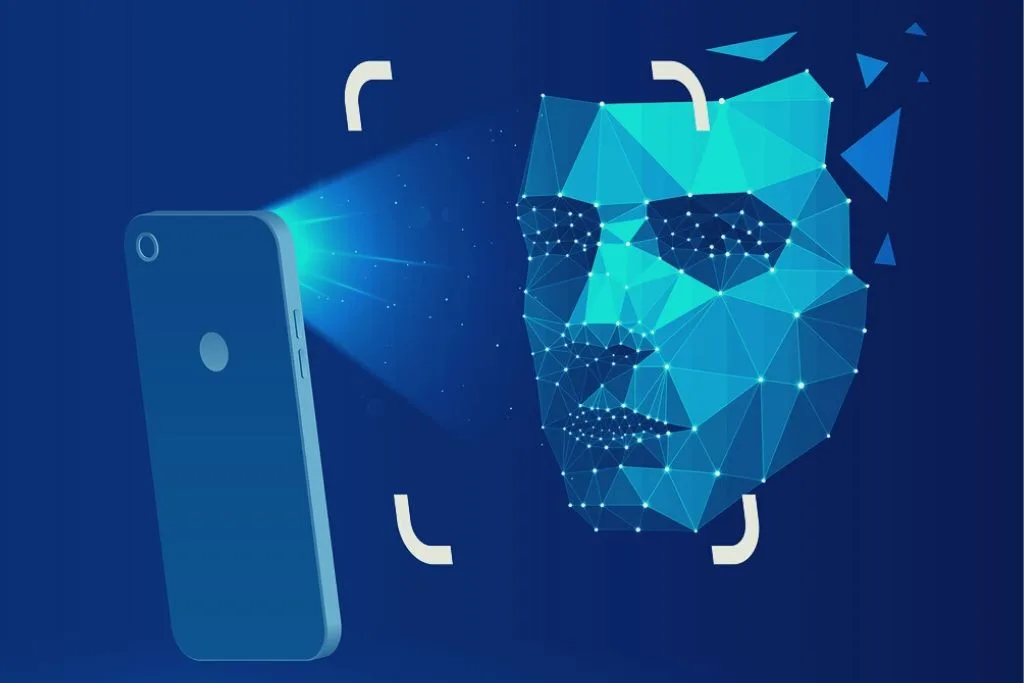 24
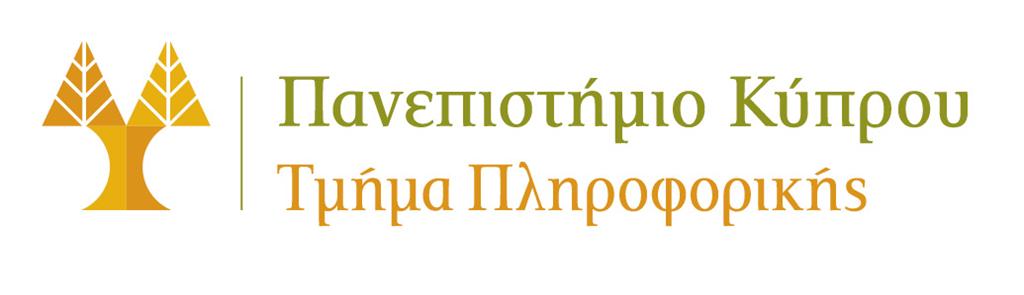 Video Games
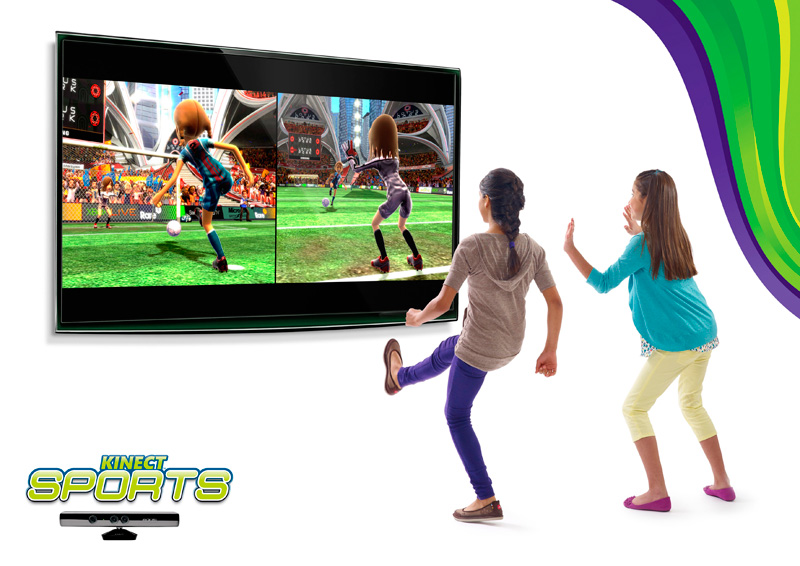 25
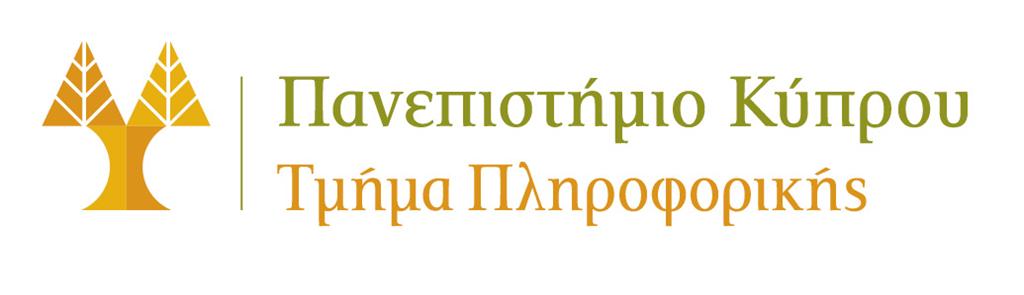 Recommendation Systems
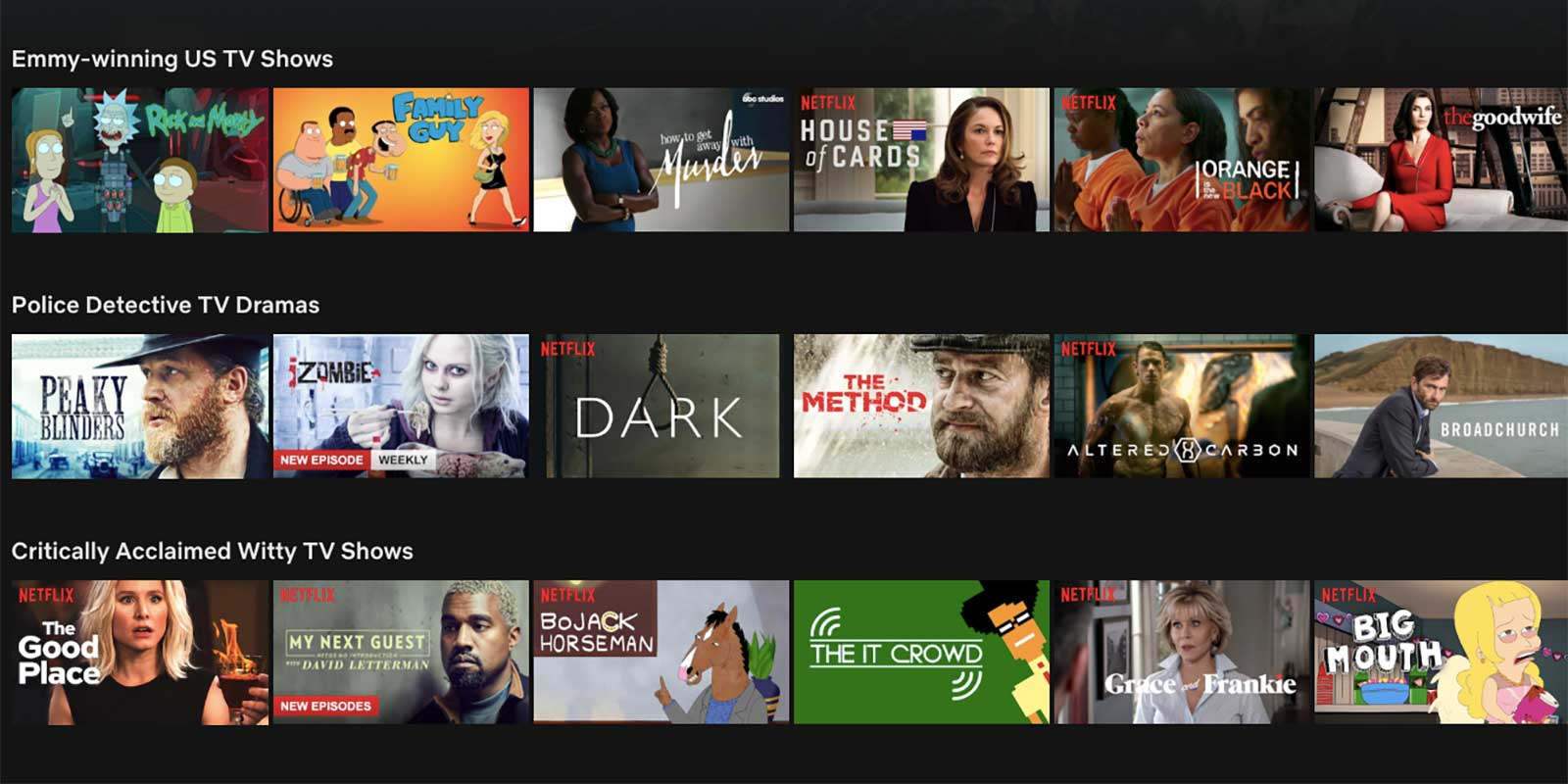 26
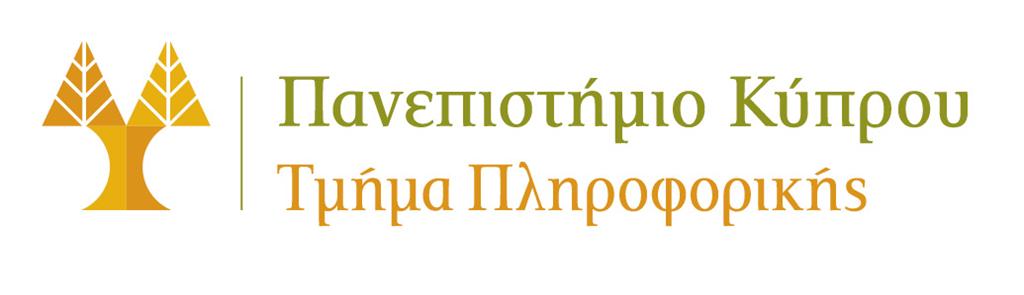 Natural Language Translation
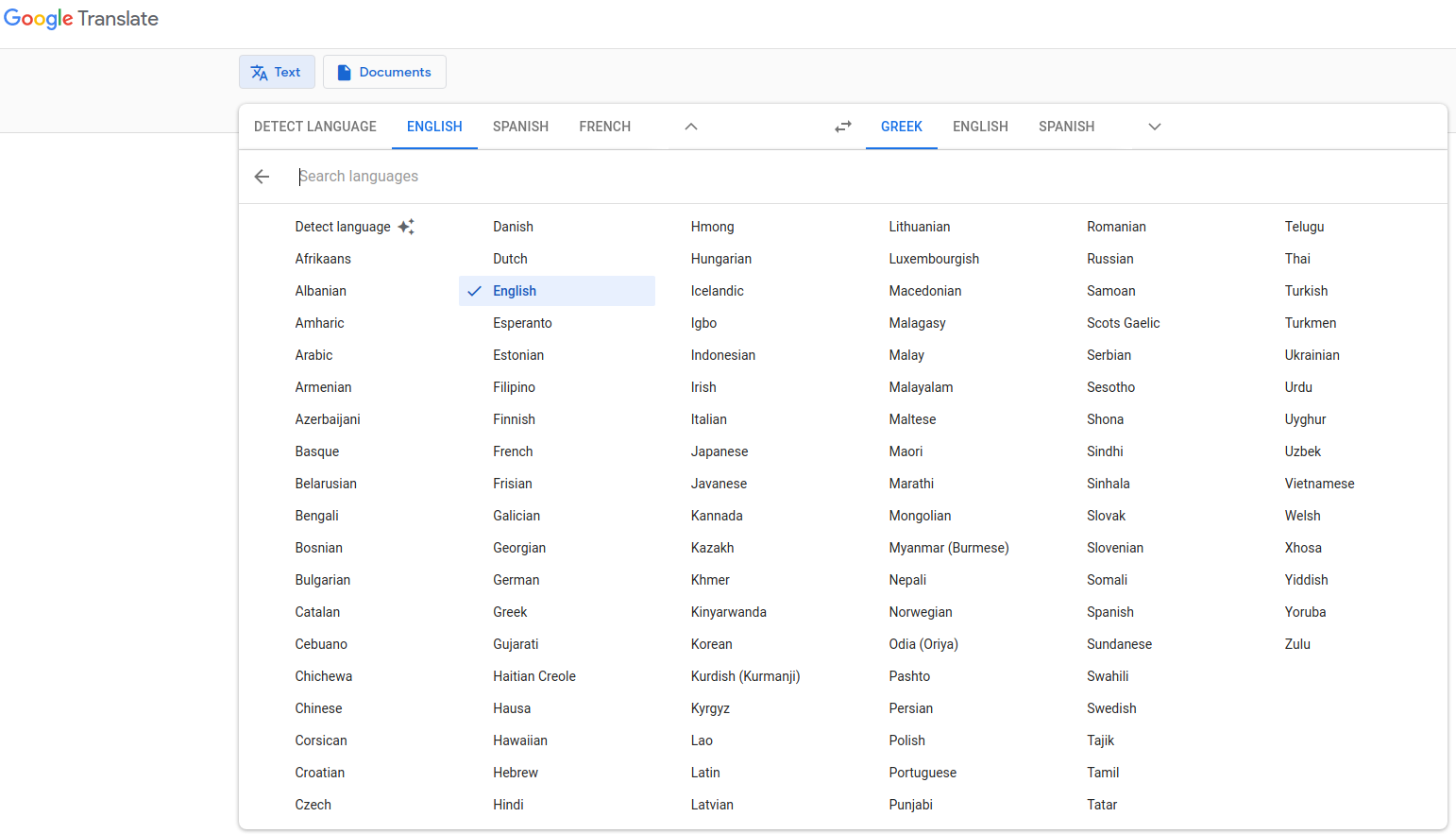 27
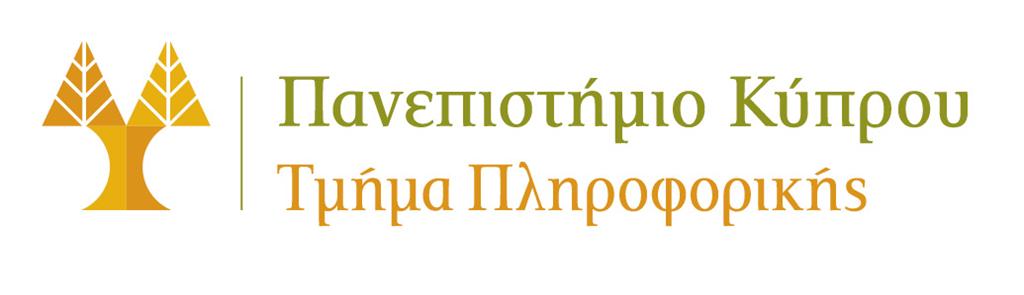 Personal Assistants
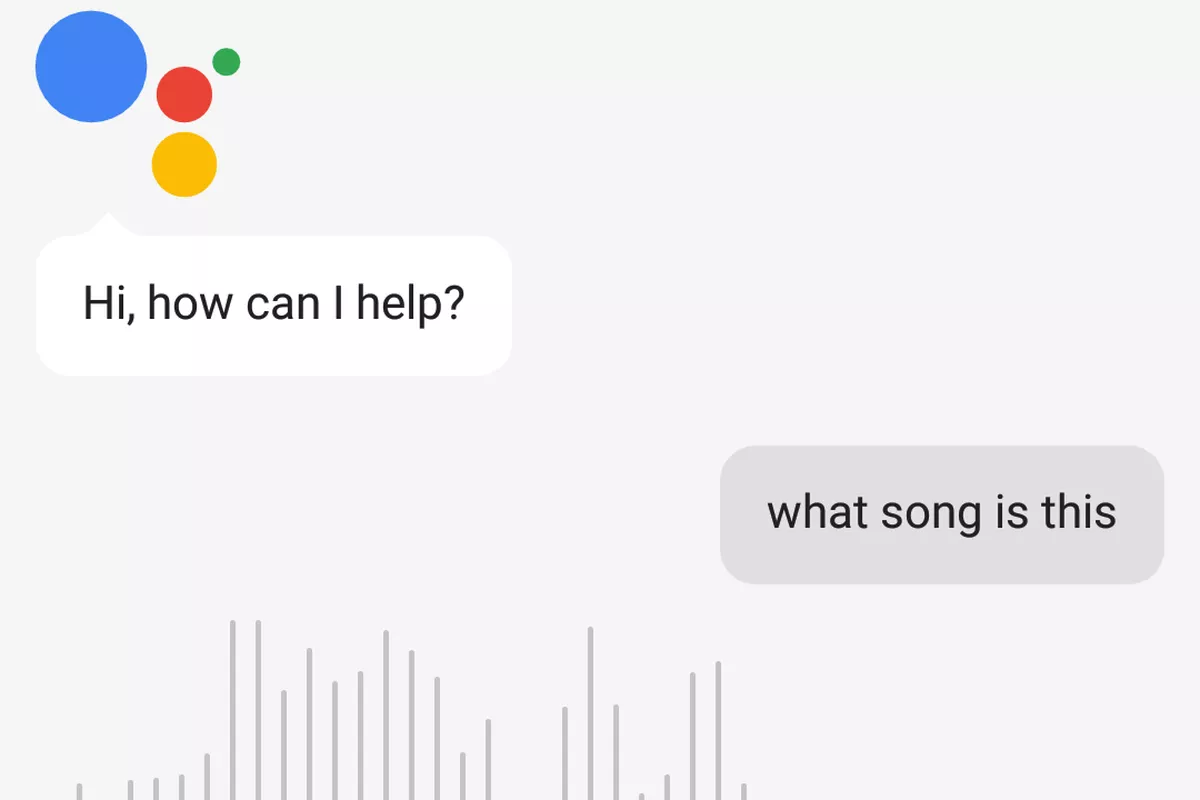 28
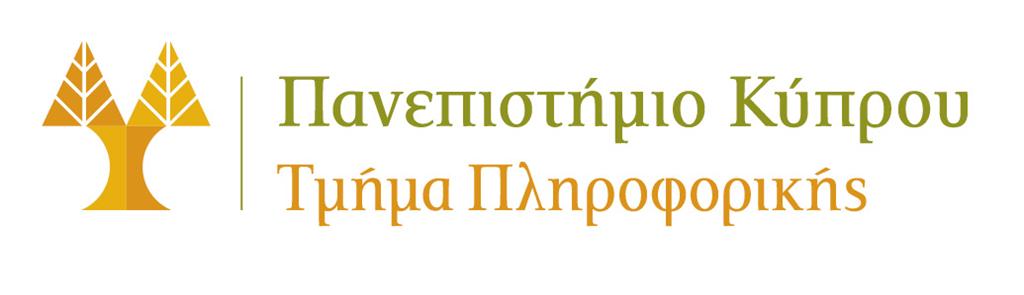 Image Generation from Prompt
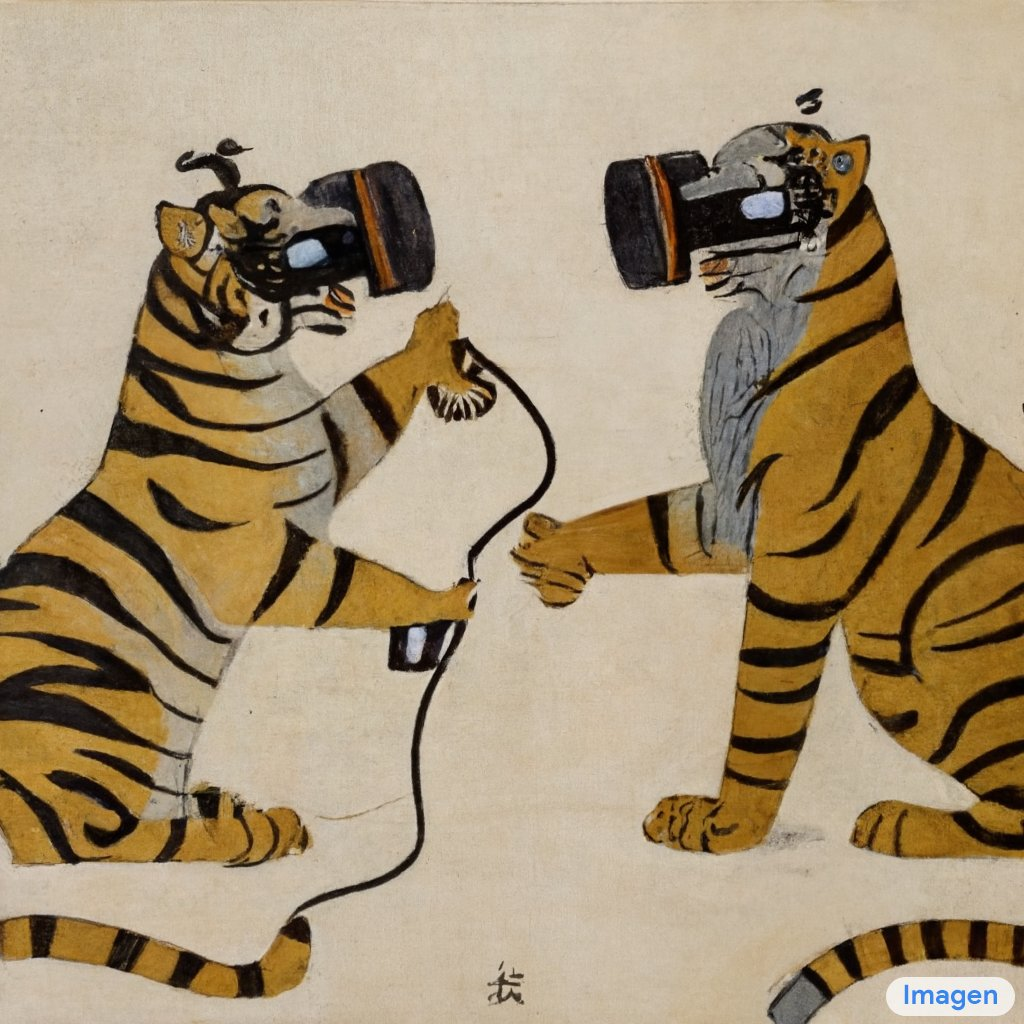 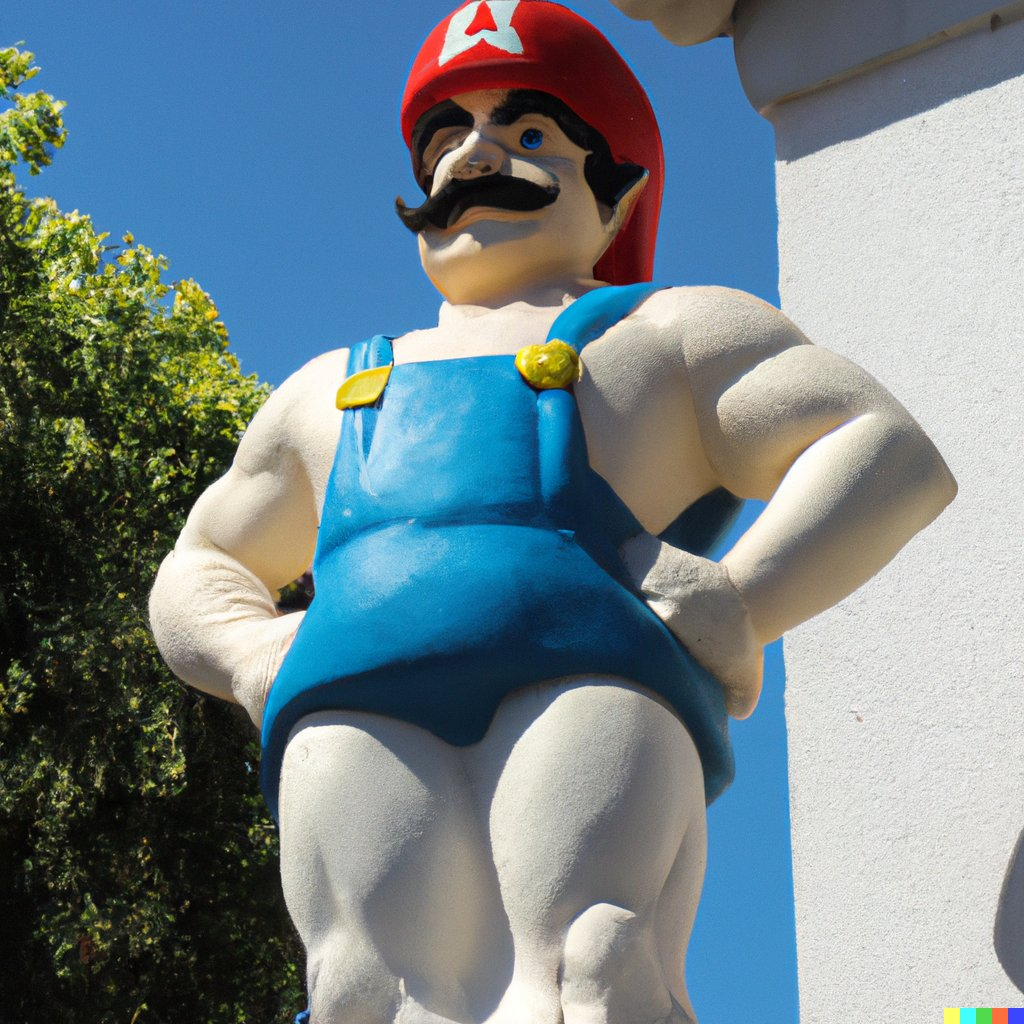 "Super Mario in the style of a Greek god statue, realistic photo in Athens"
- Generated using Dalle2
“Oriental painting of tigers wearing VR headsets during the Song dynasty”
- Generated using Imagen
29
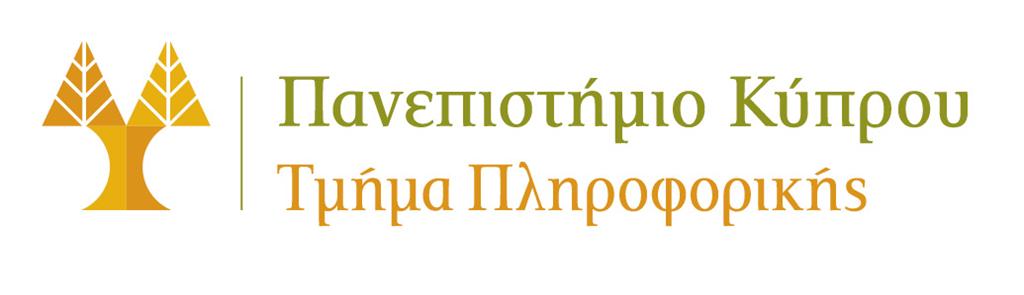 Self-driving cars
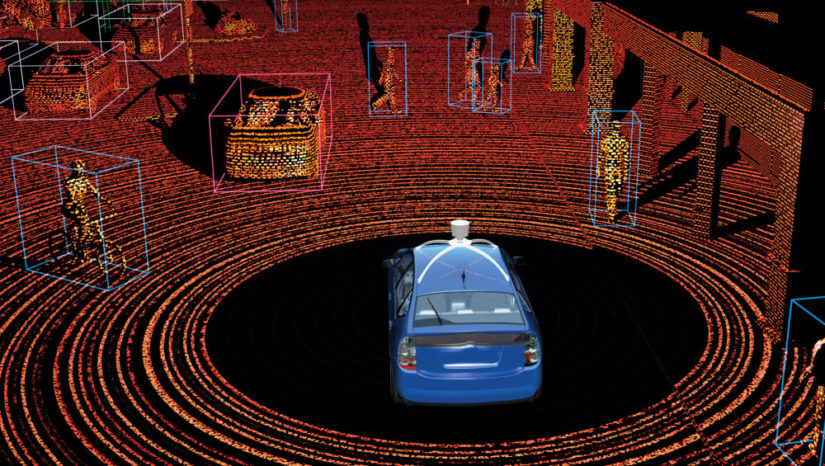 Source
30
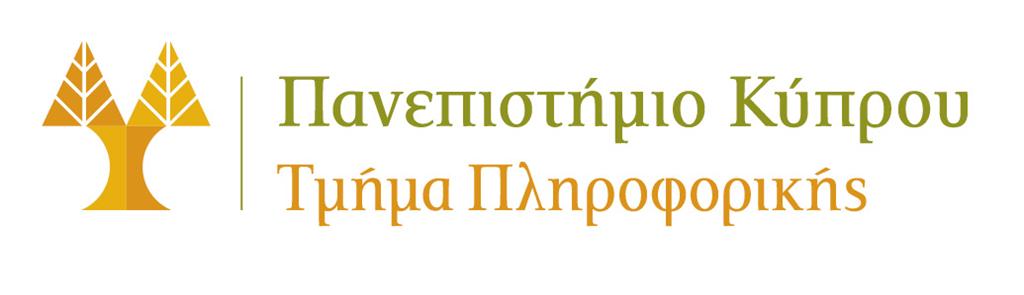 Breast cancer prediction
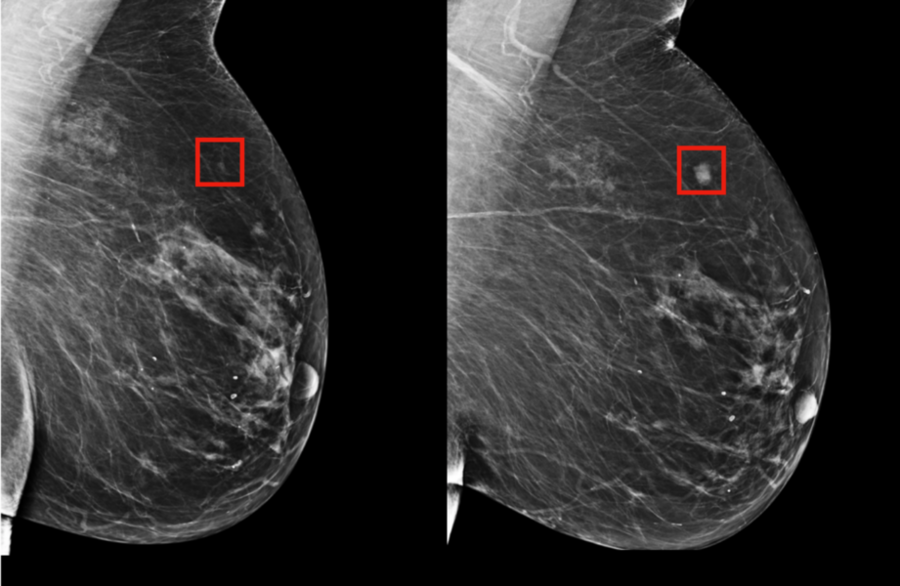 Source
31
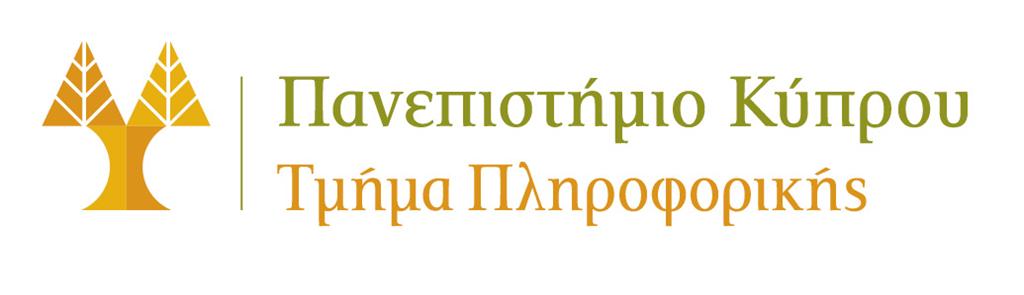 Quiz (T / F)
Artificial intelligence is about learning from data

False


A program uses machine learning if it improves at problem solving with experience

True


The goal of machine learning is to create predictive models that generalize to unseen data

    True
32
Types of ML
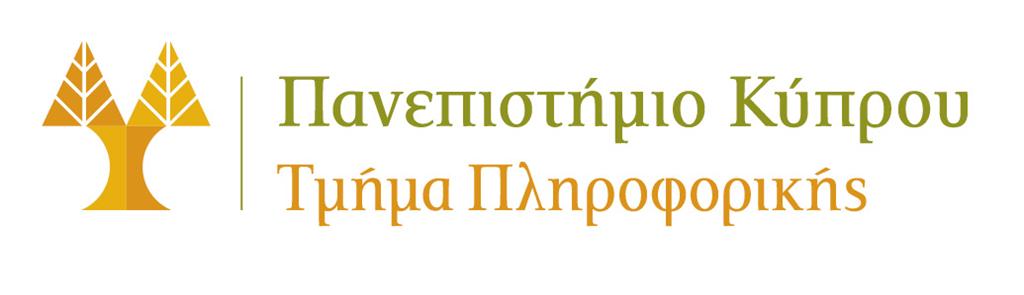 Types of ML approaches
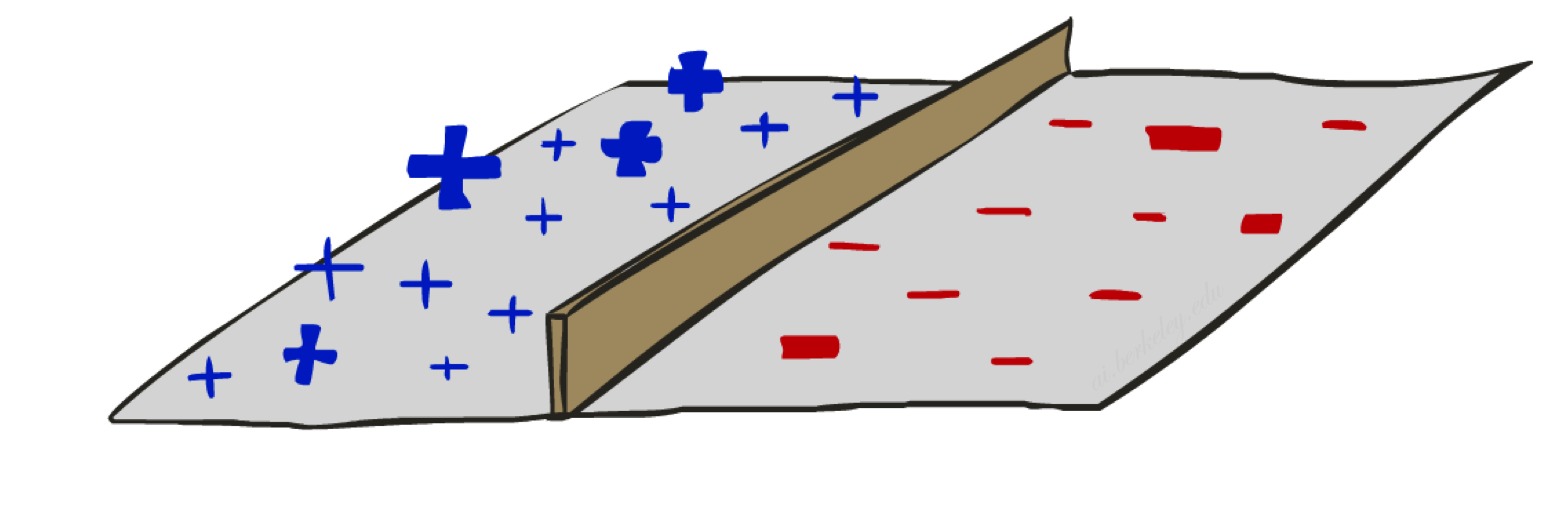 Supervised learning
learning with a teacher


Unsupervised learning
learning without any external feedback


Reinforcement learning
trial-and-error learning
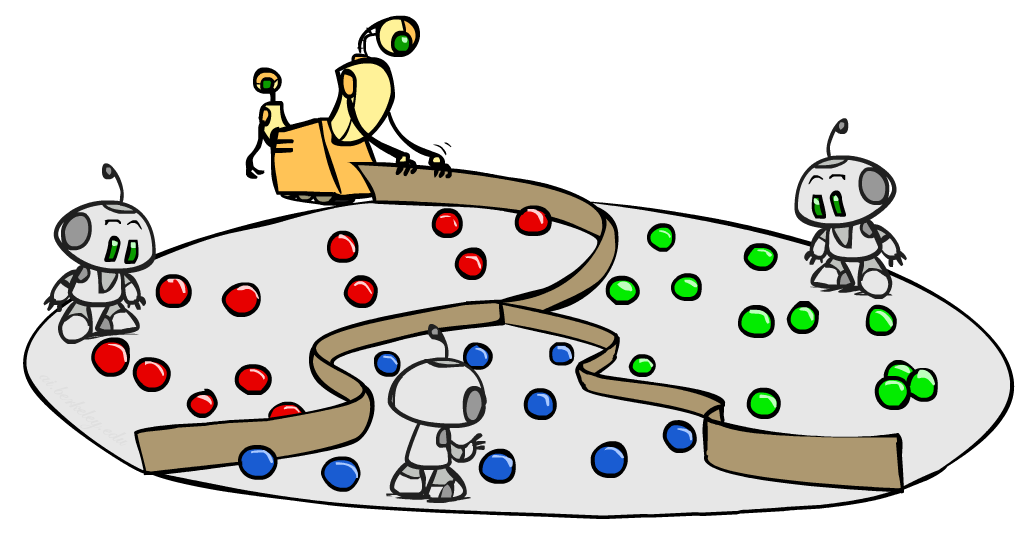 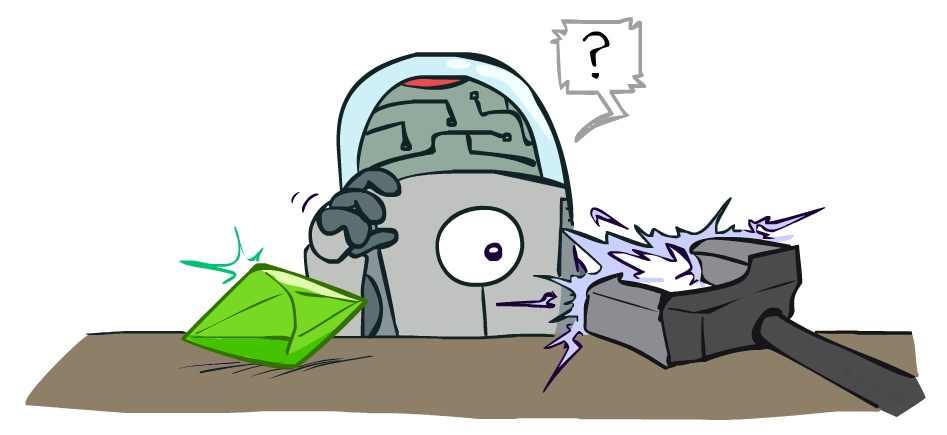 Images Source: UC Berkeley CS188 – Intro to AI : http://ai.berkeley.edu/course_schedule.html
34
large
small
circles
crosses
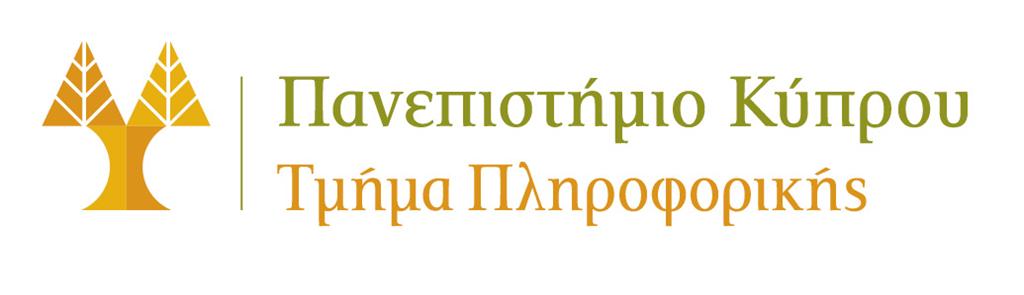 Supervised Learning
Classification (discrete variables)




Regression (continuous variables)
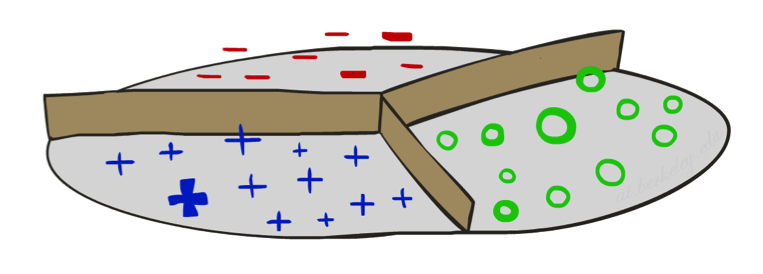 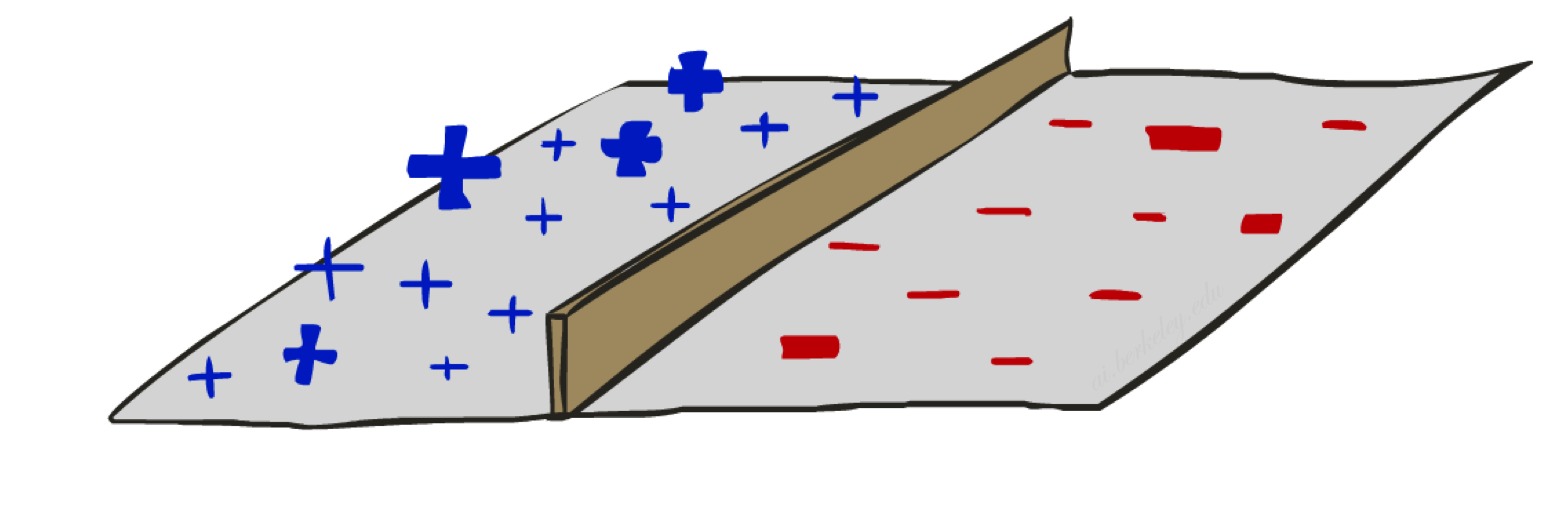 multi-label
binary
multi-class
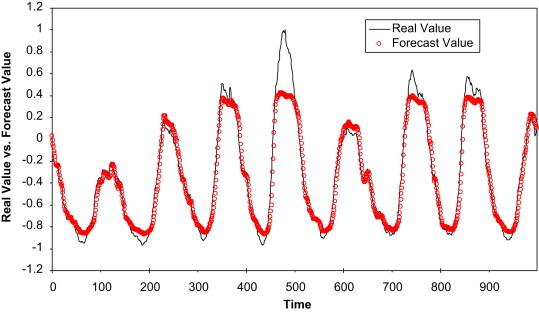 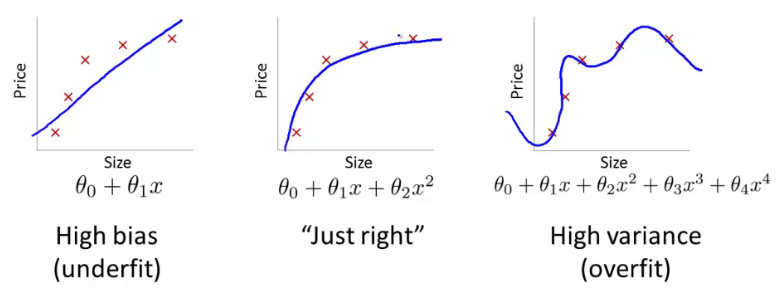 35
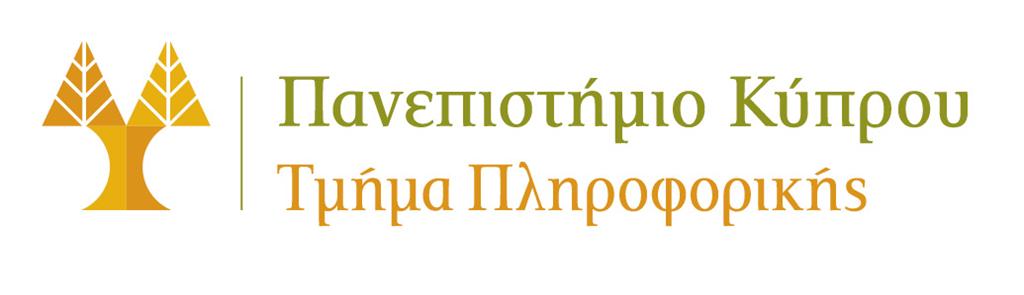 Image captioning
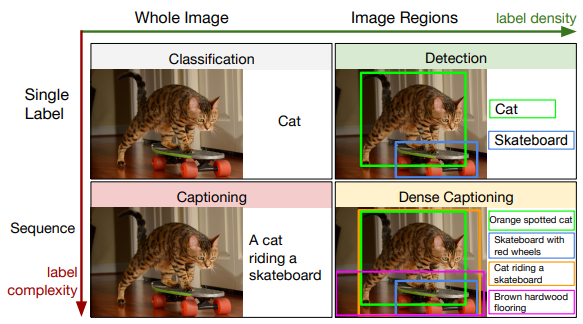 36
Clustering
Dimensionality Reduction
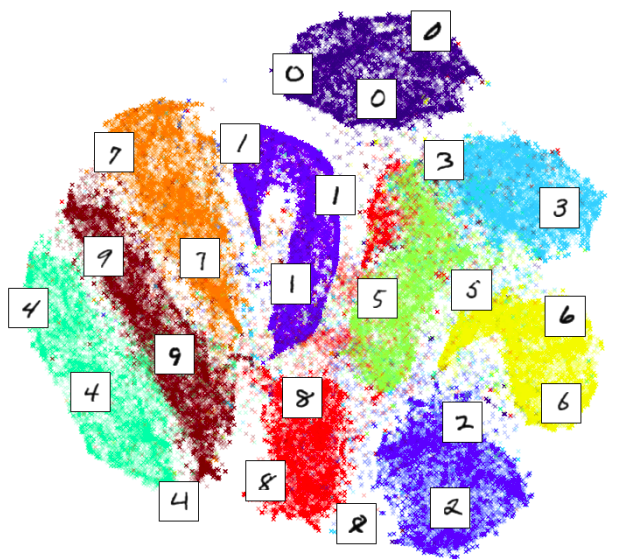 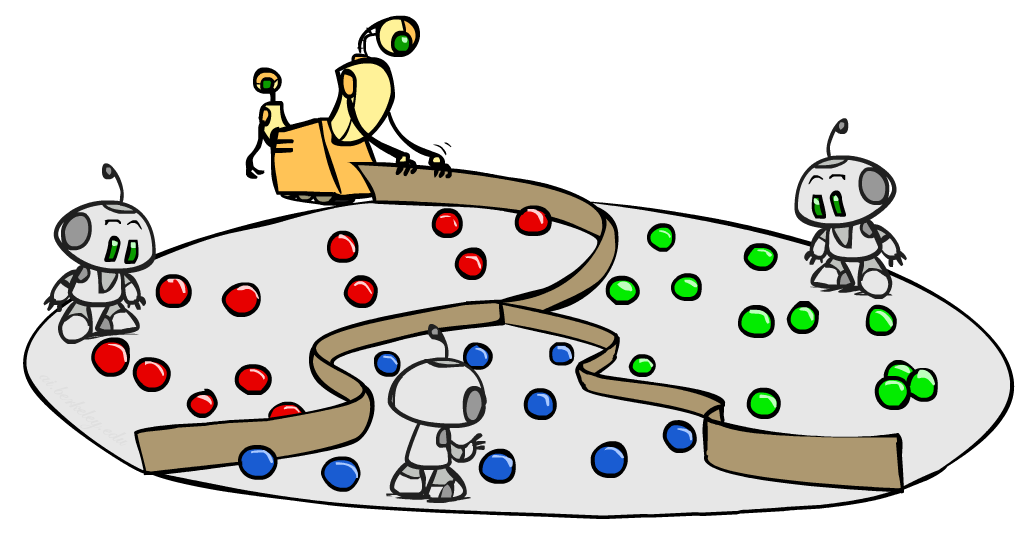 Anomaly Detection
Matrix Completion
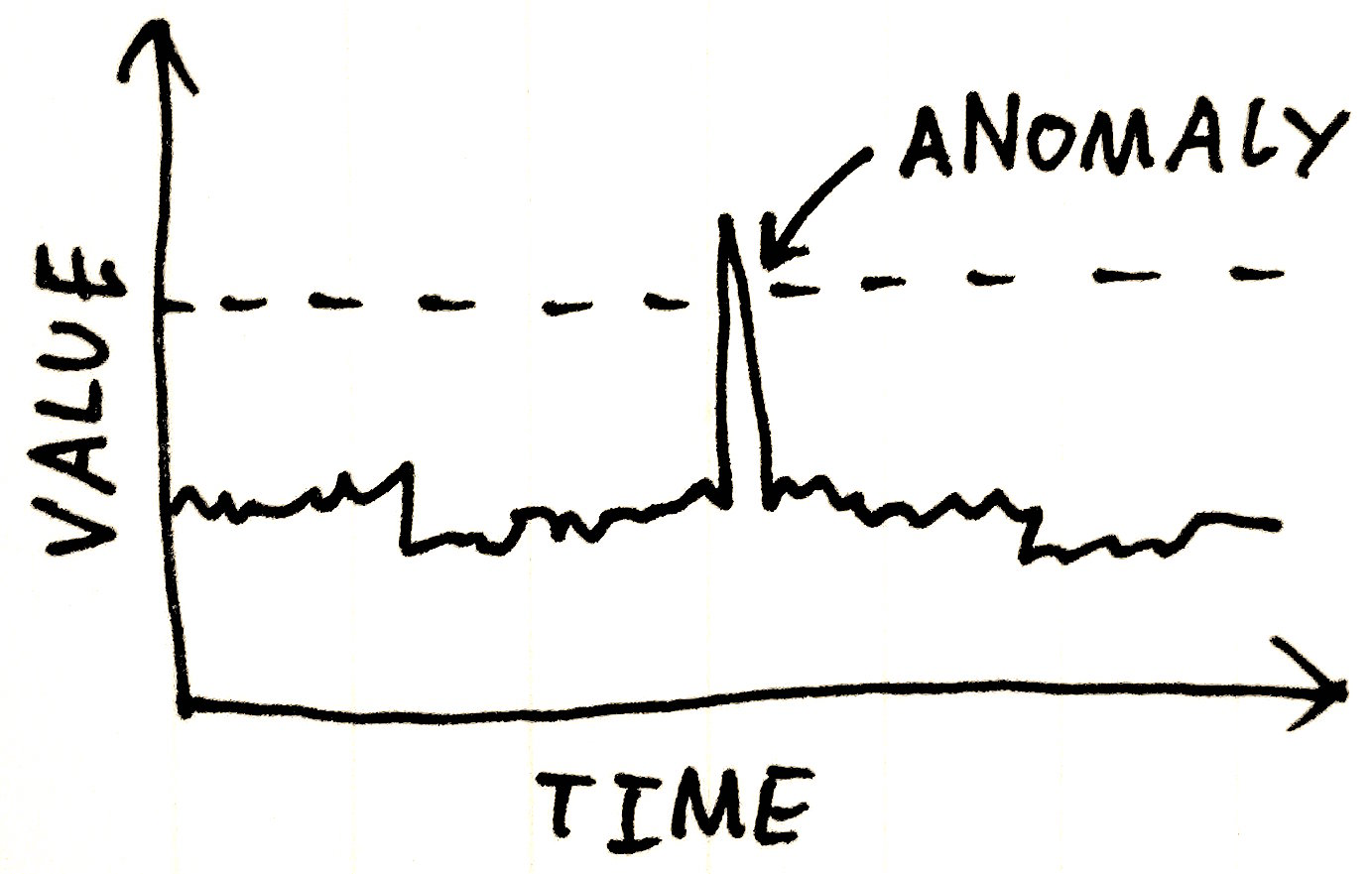 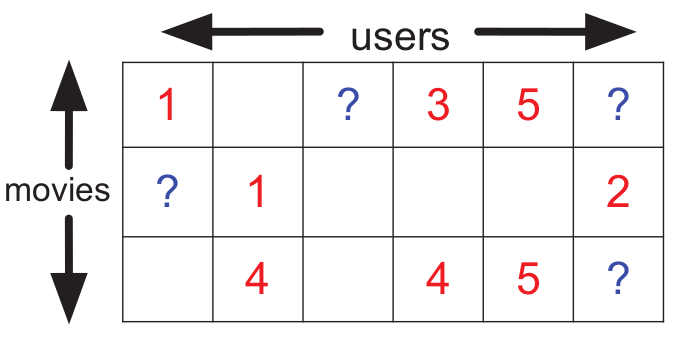 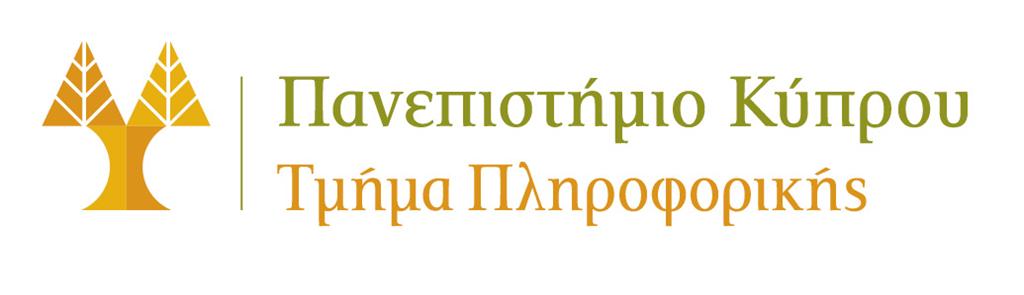 Unsupervised Learning
37
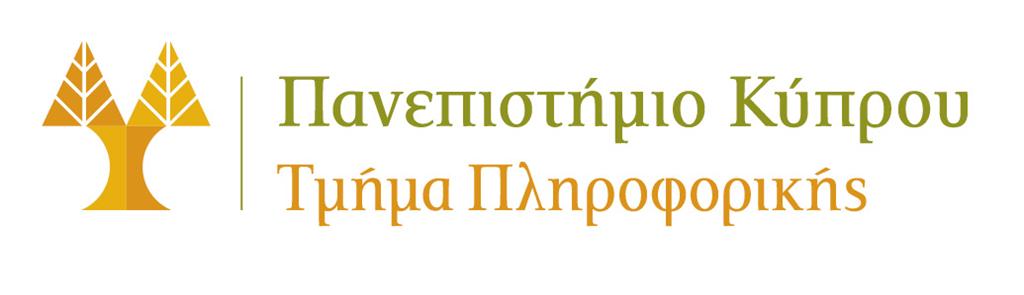 Smart paintbrush
38
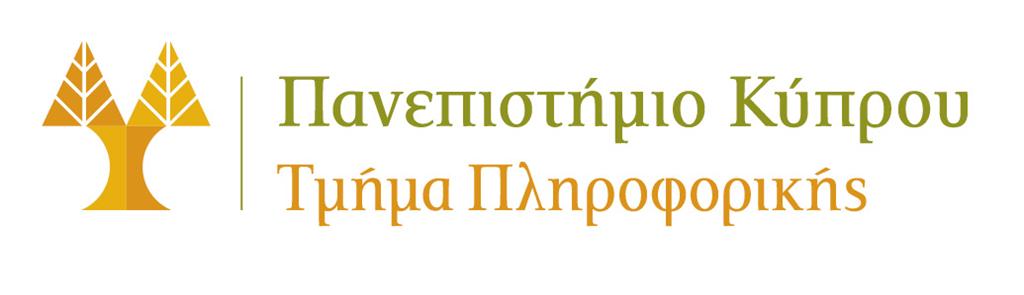 Reinforcement Learning
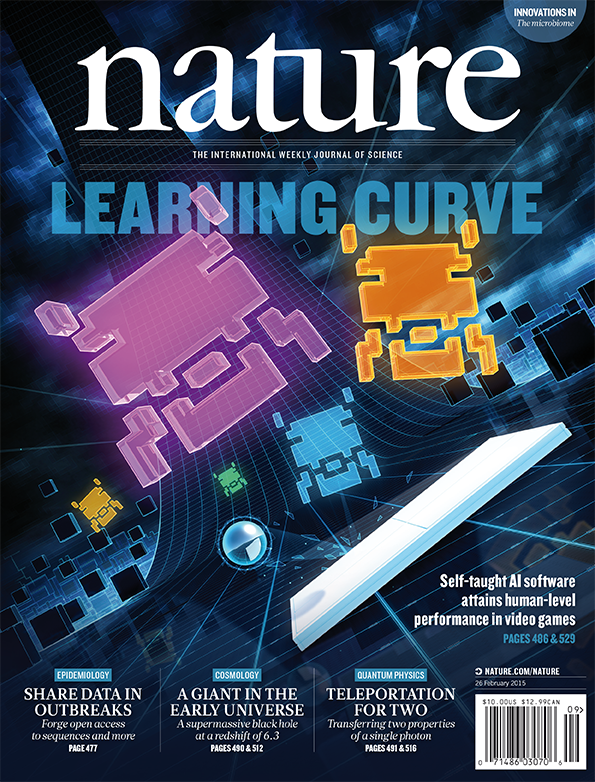 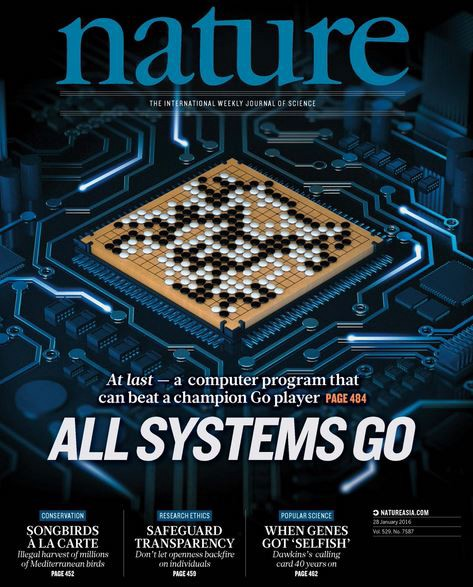 Learning by trial and error
Not just prediction
Feedback in the form of rewards
Agent needs to learn to act so as to maximize cumulative reward
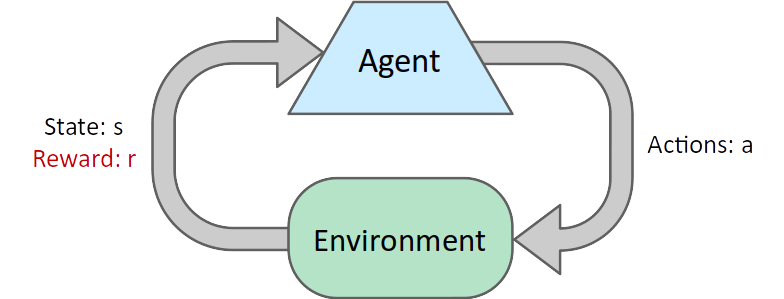 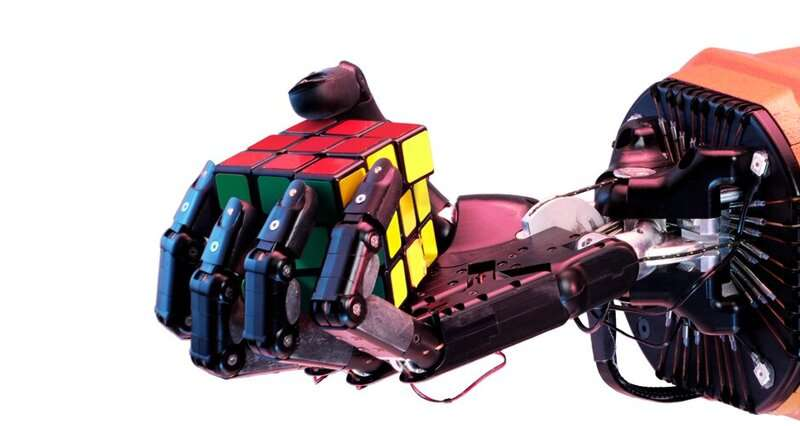 39
Robotic Quadrupedal Locomotion
YouTube Video
40
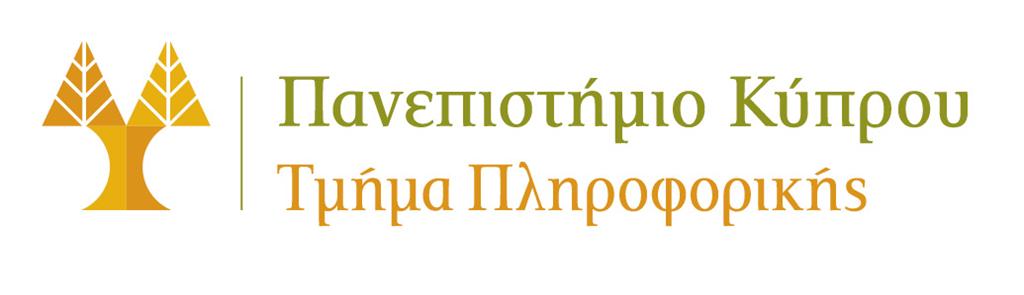 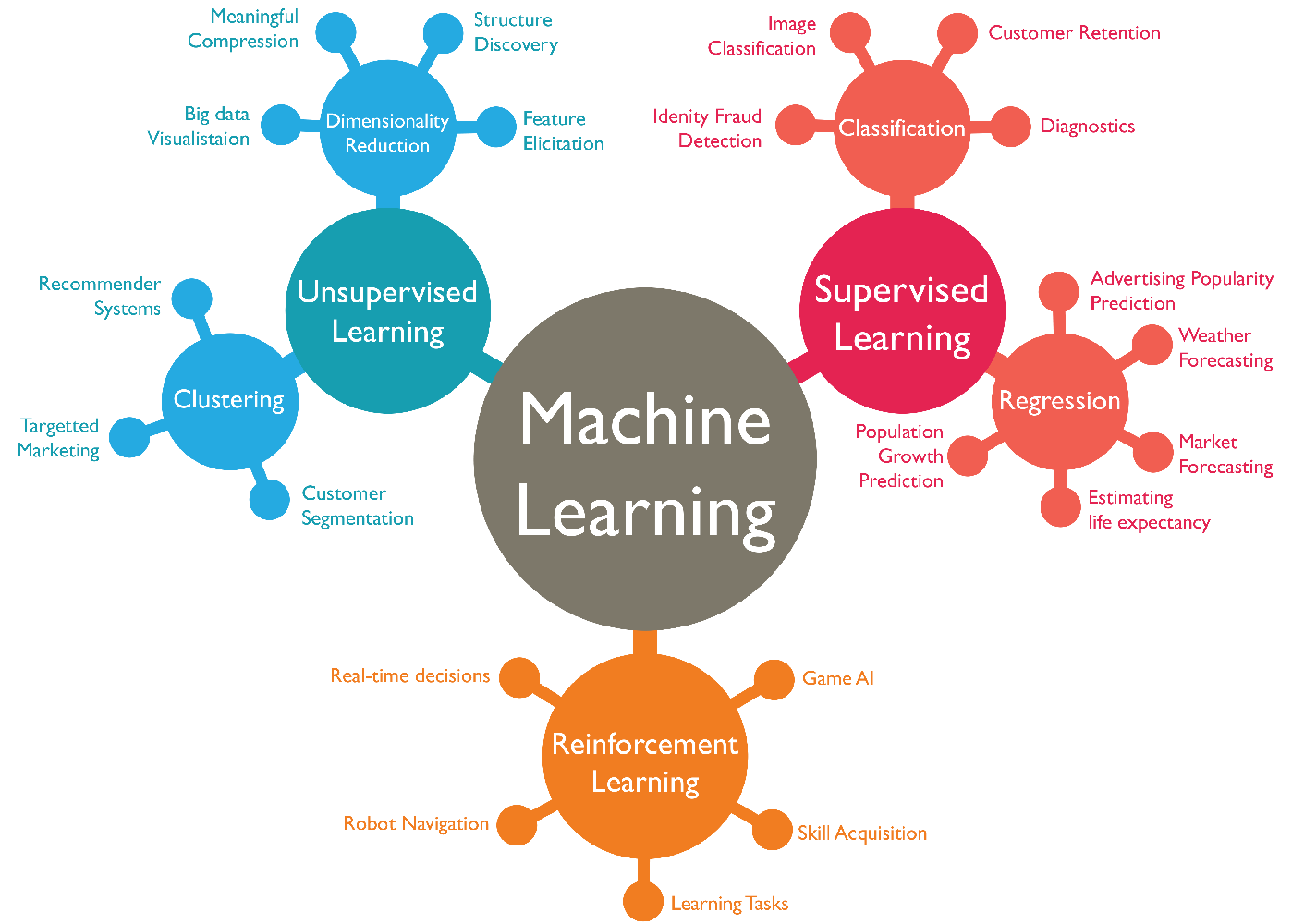 42
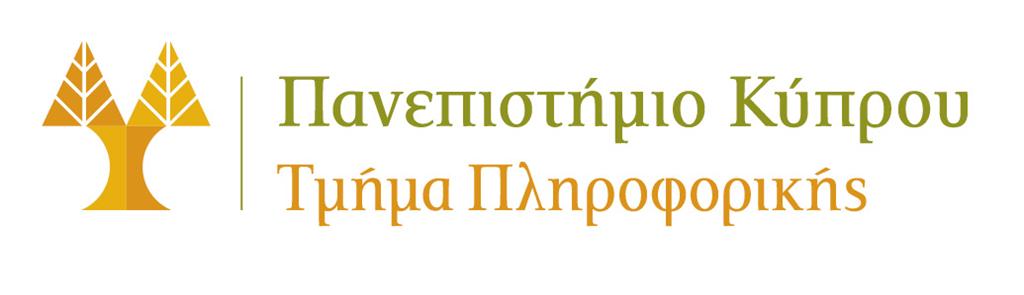 Quiz
In terms of type of machine learning approach (supervised/unsupervised/reinforcement) and problem (e.g., binary classification, clustering etc.) how would you characterize the following:

Spam filter

Grouping customers to drive marketing actions

Animal sound recognition

Music completion

Identifying if an industrial machine is faulting, 
      from its noise levels

Teaching a robotic arm to pick and place various objects
Supervised: Binary classification

				Unsupervised: Clustering

		Supervised: Multiclass classification

	Unsupervised

				Supervised/Unsupervised: Anomaly Detection


					Reinforcement Learning
43
Strategy
Data Preparation
Model Development
Model Deployment
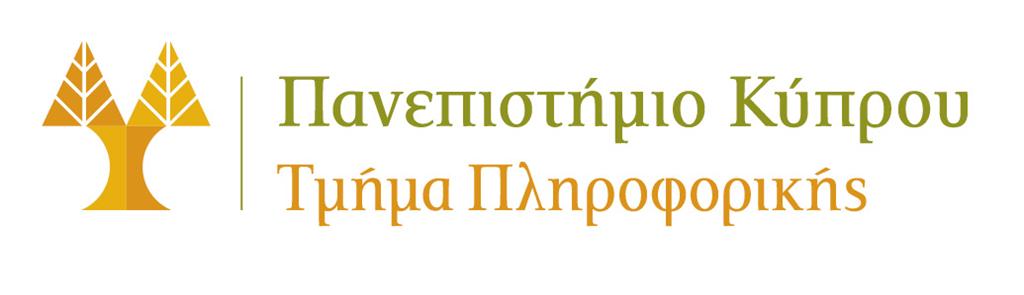 Machine Learning Project Lifecycle
Project definition
Objectives
Solutions
Requirements
Planning
Collection
Preprocessing
Transformation
Visualization
Dataset splitting
Model training
Model evaluation and testing 
Iterative improvement
Model optimization
Containers
Web services
Mobile devices
Monitoring and maintainance
44
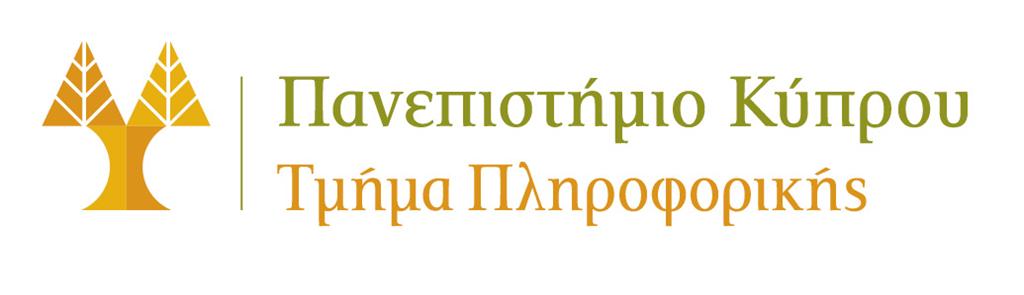 Resources
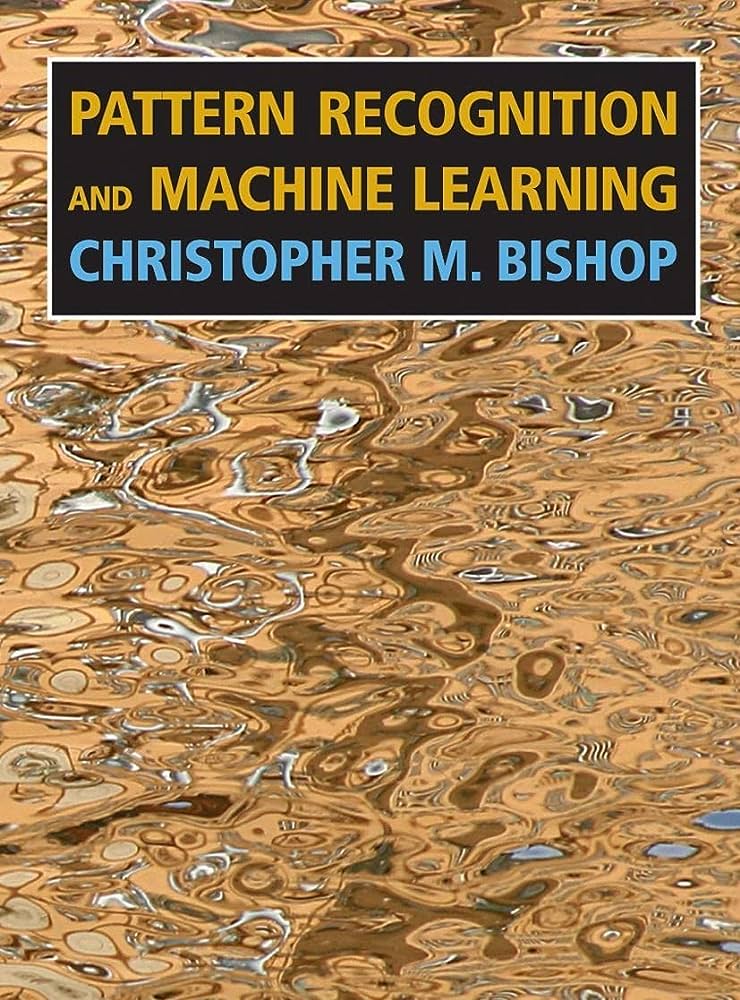 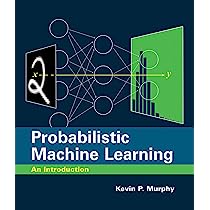 Books:
Pattern Recognition and Machine Learning (Bishop 2006)
Probabilistic Machine Learning – An Introduction (Murphy 2022)



Online courses:
Machine Learning Specialization – Coursera
Machine Learning - Udacity
45
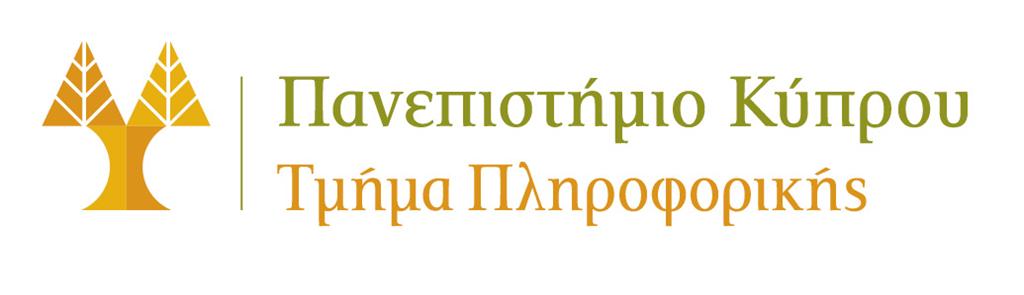 Thank you